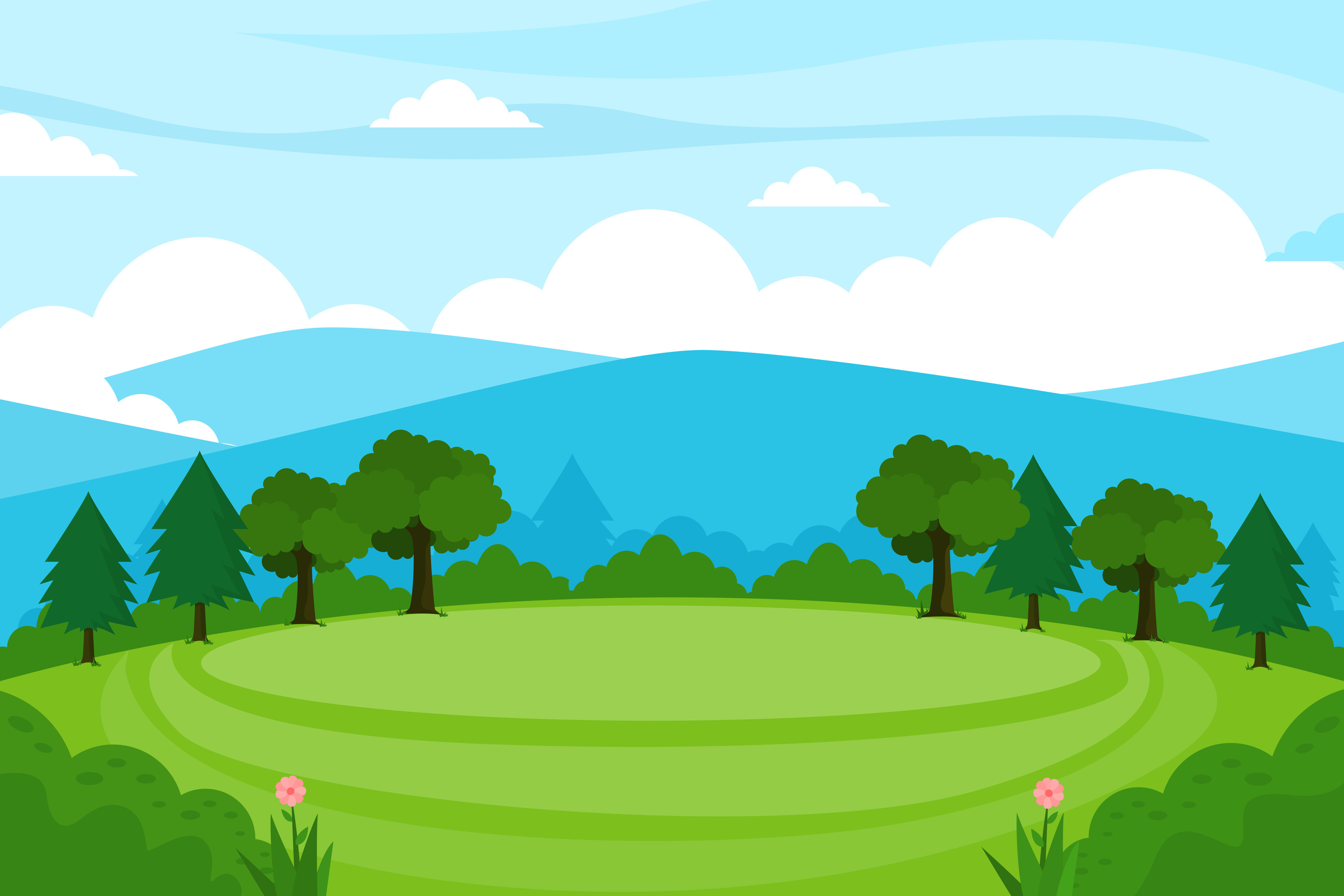 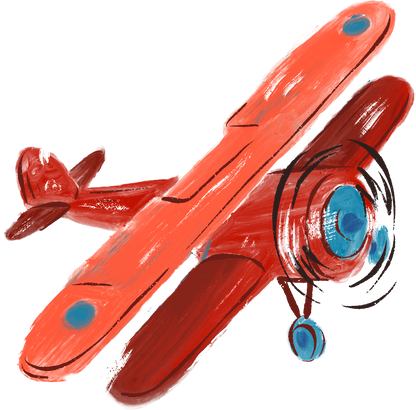 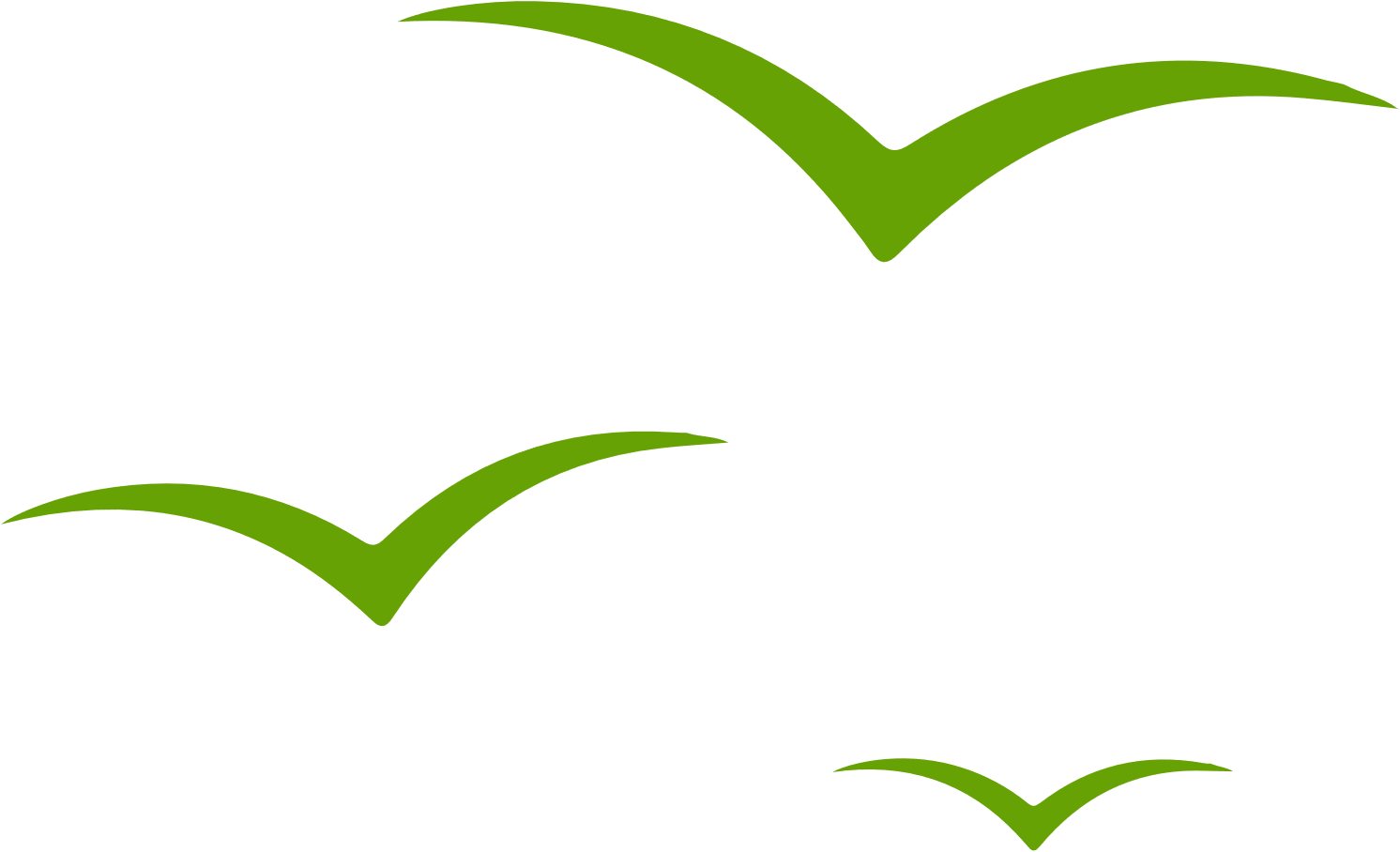 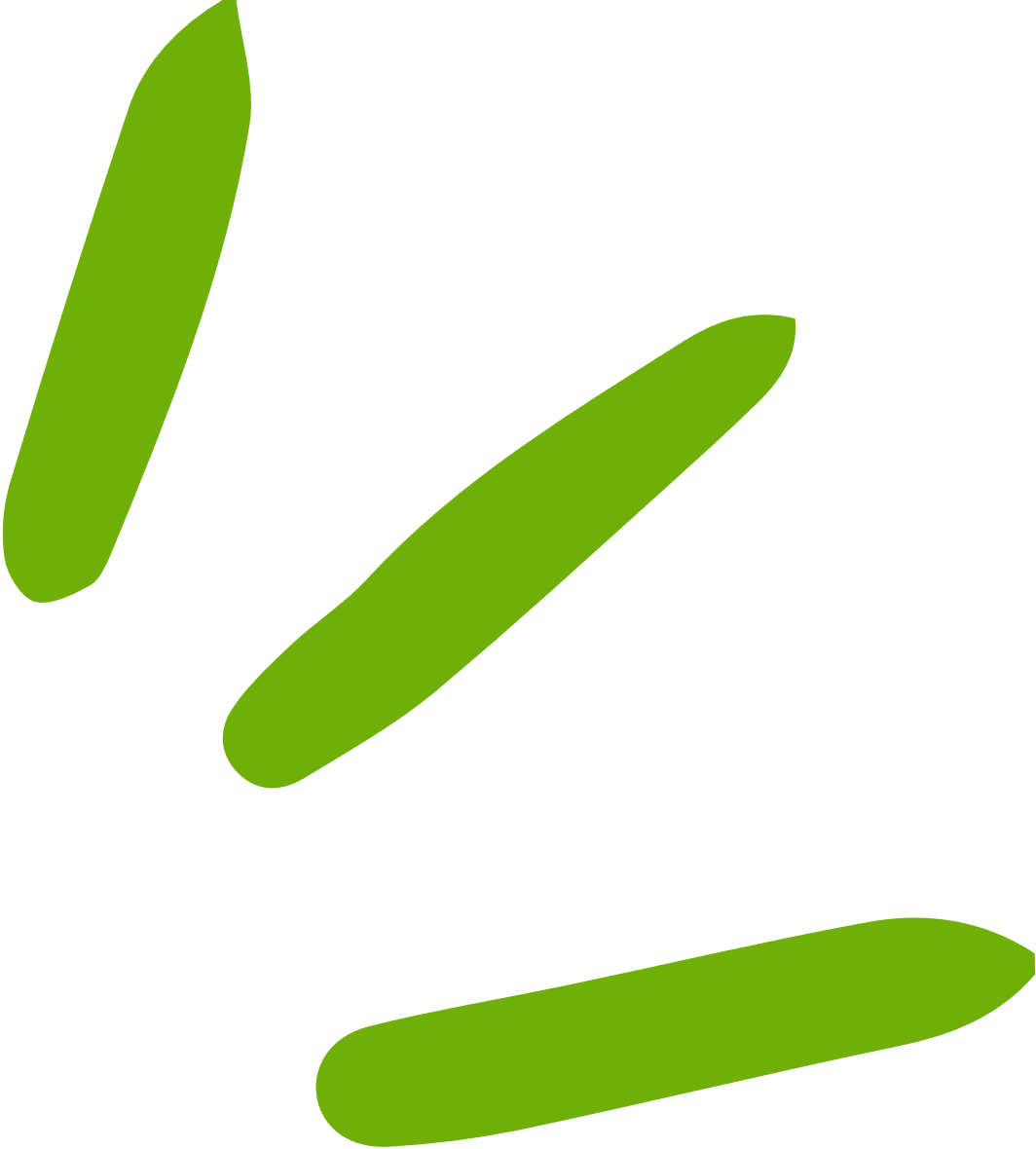 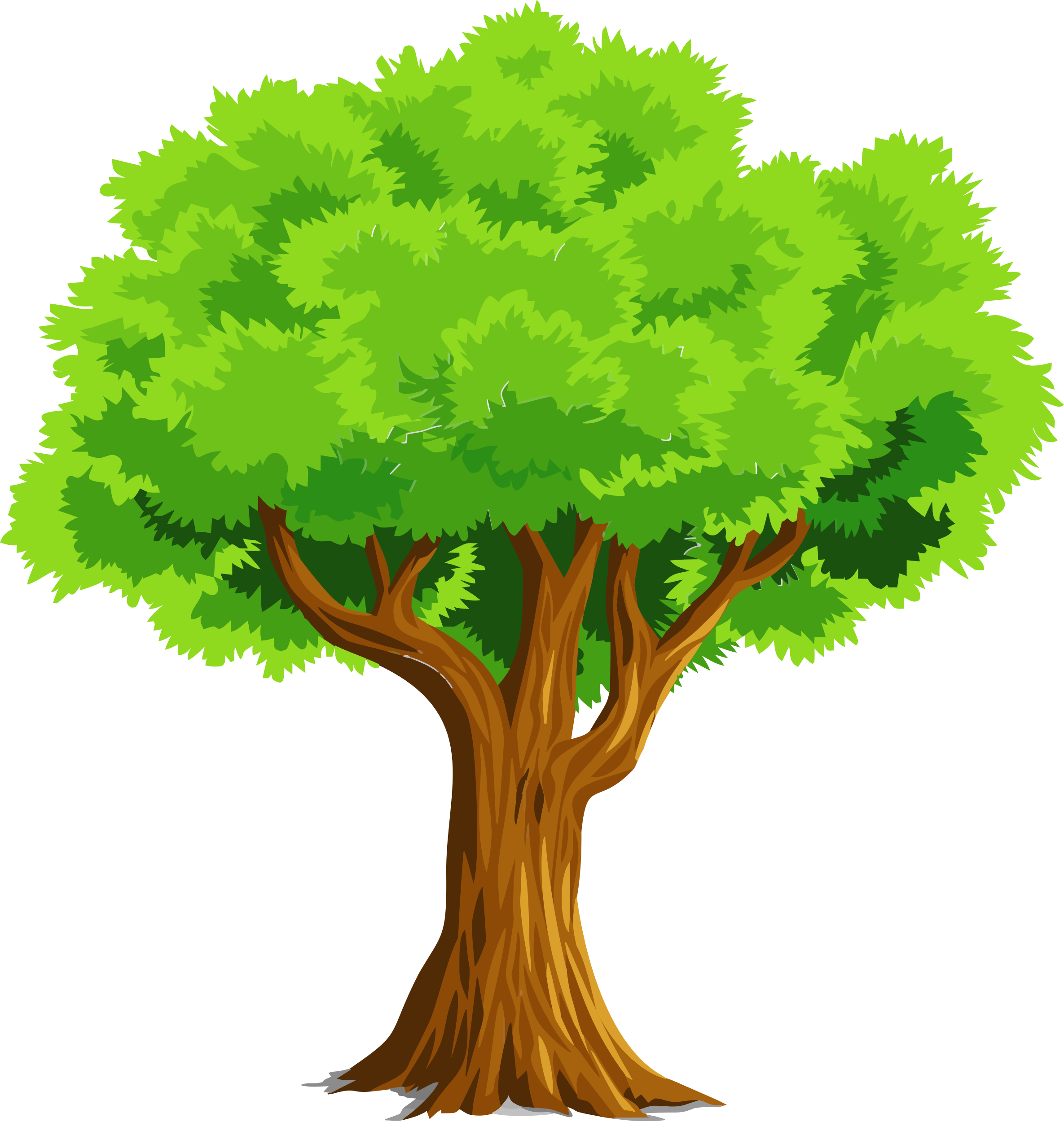 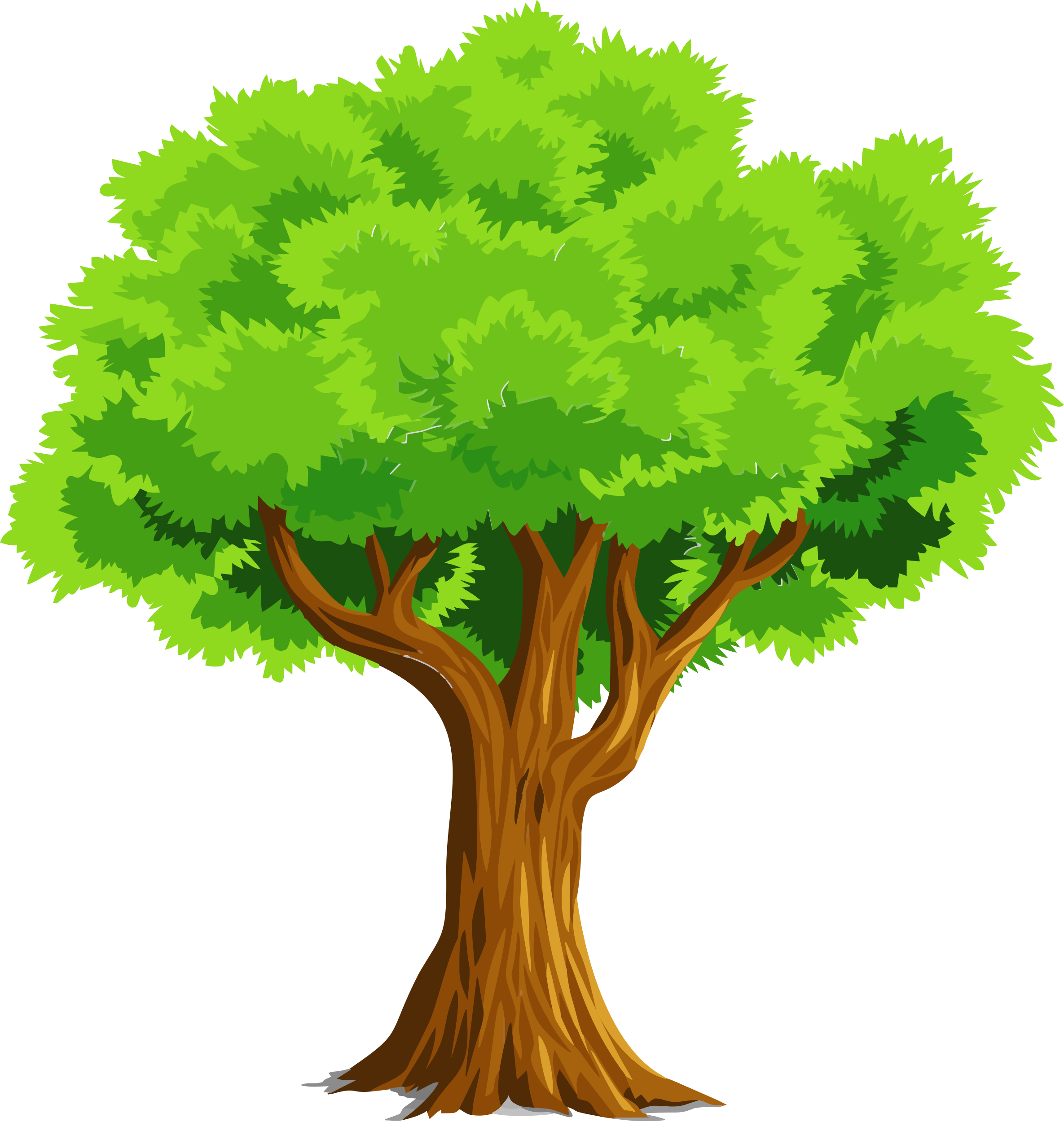 (Tiết 2)
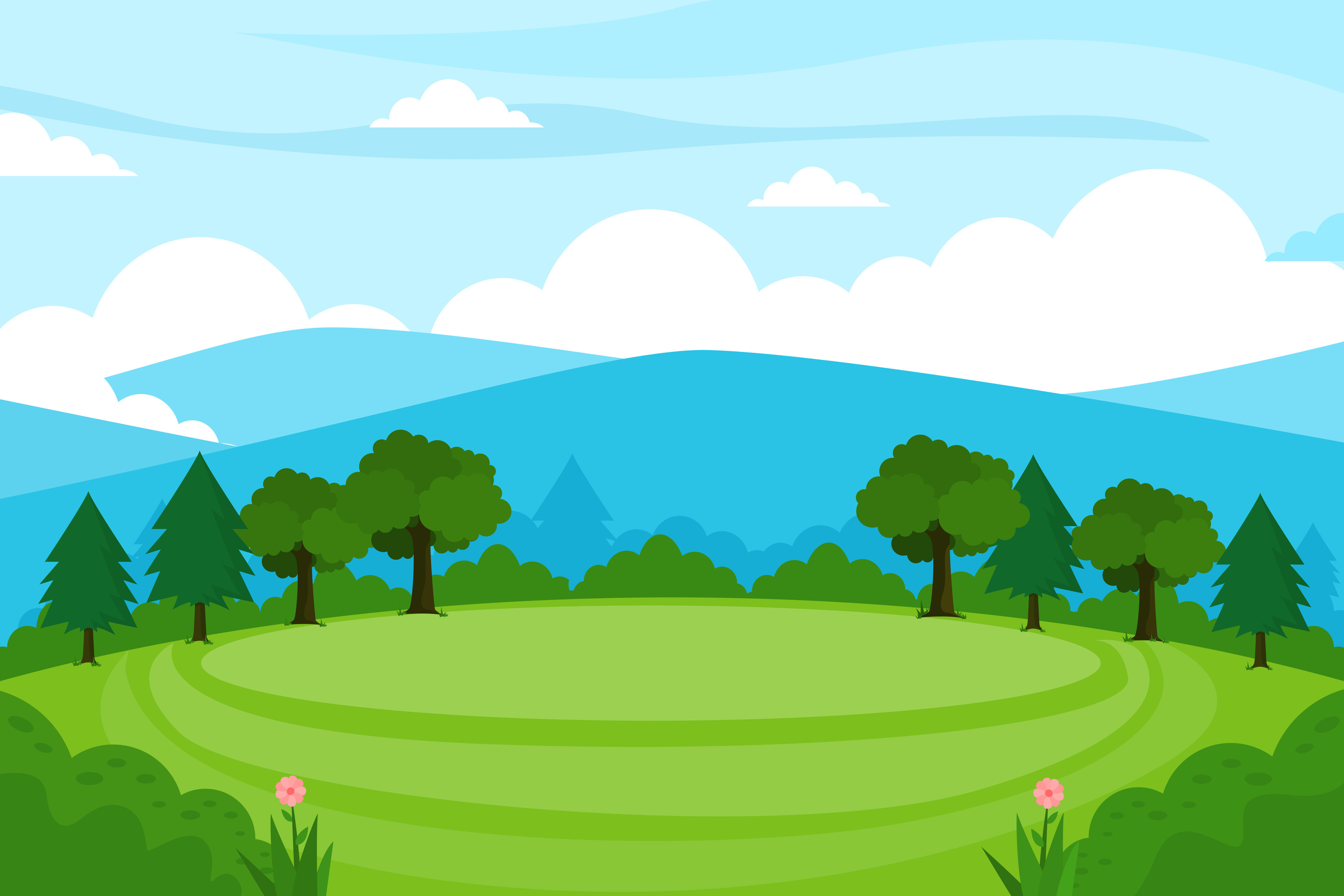 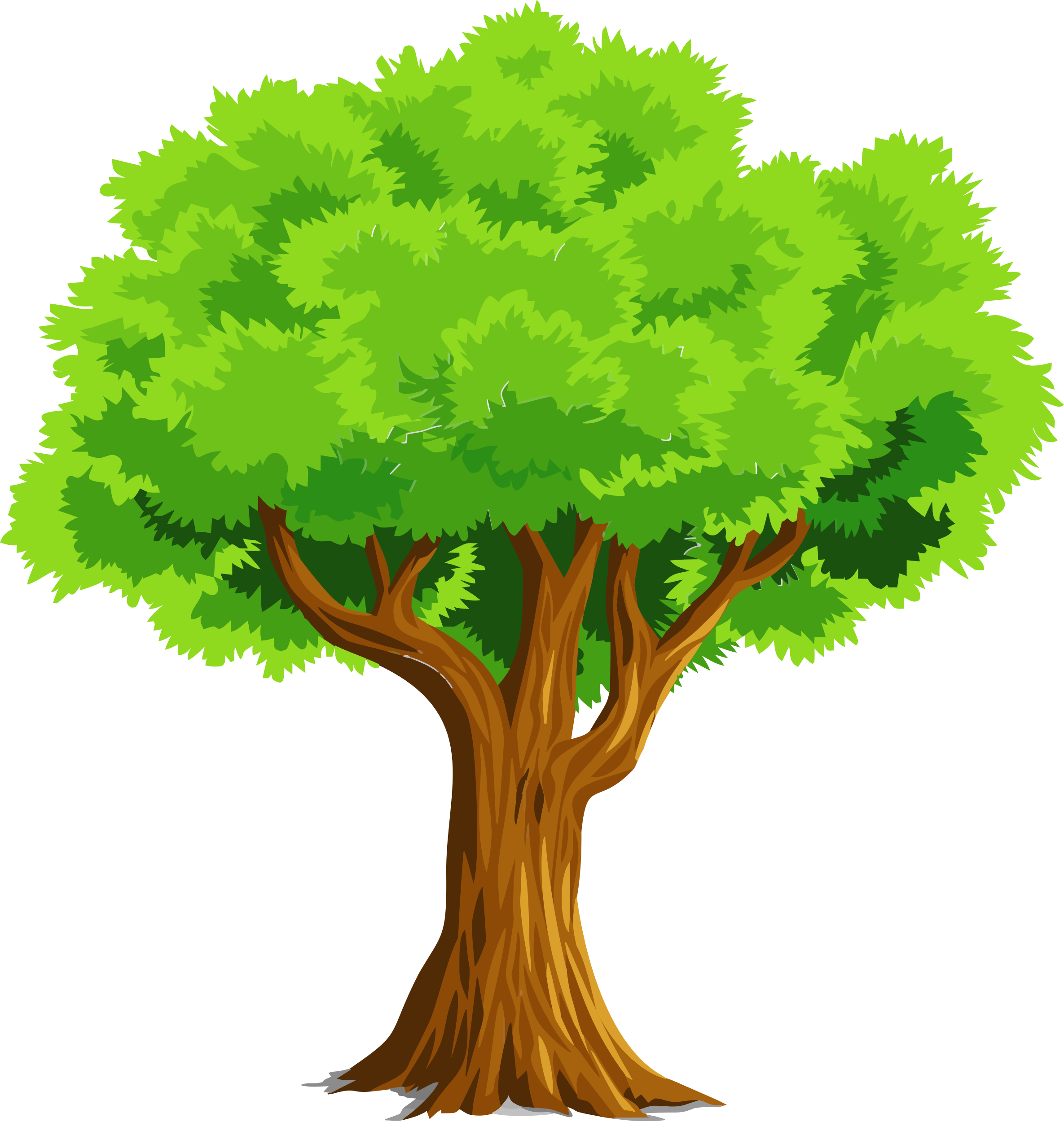 YÊU CẦU CẦN ĐẠT
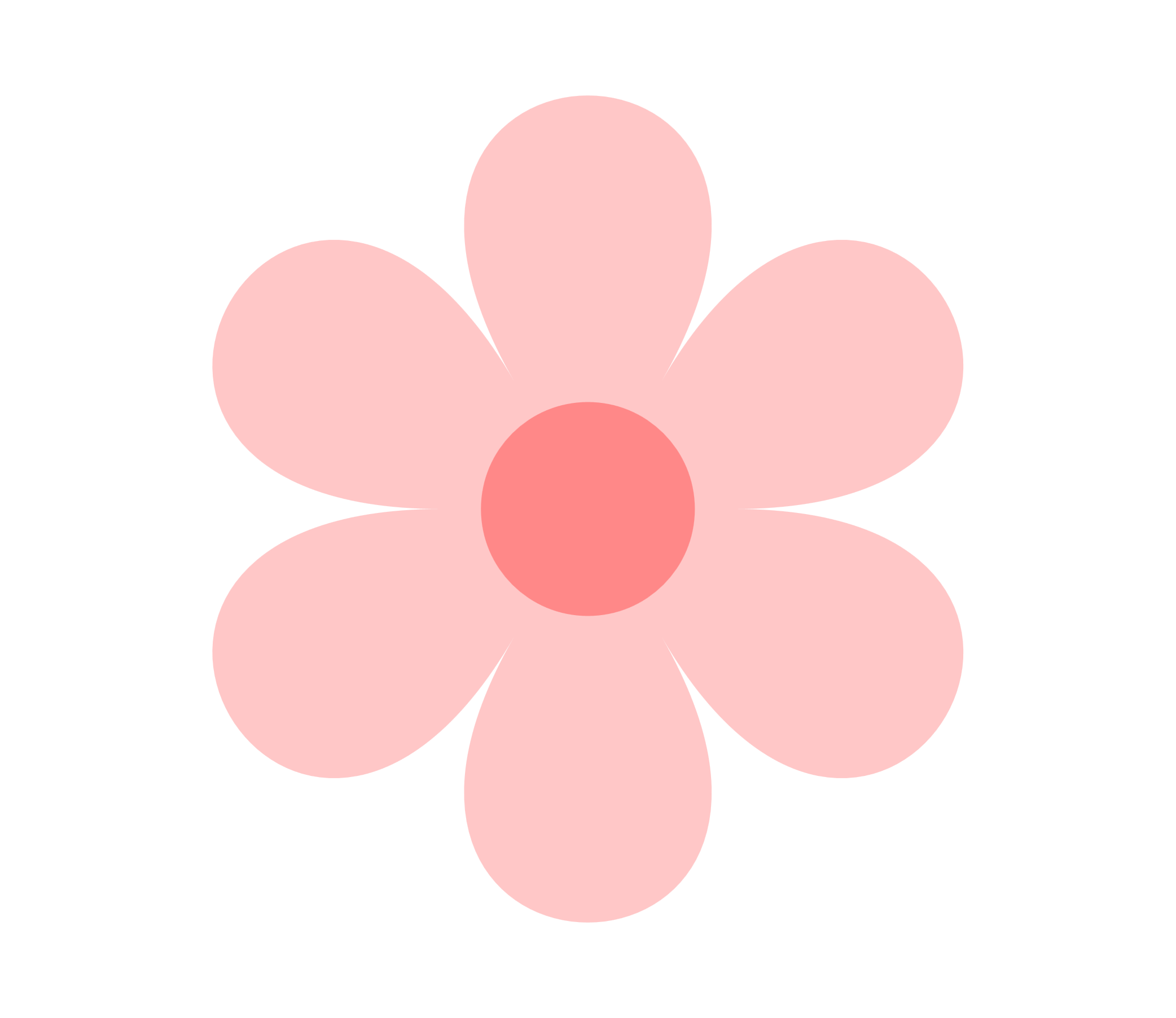 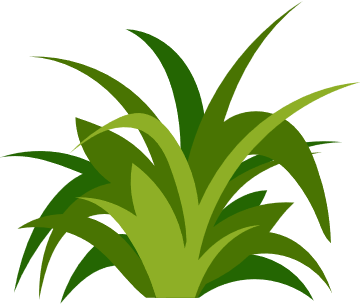 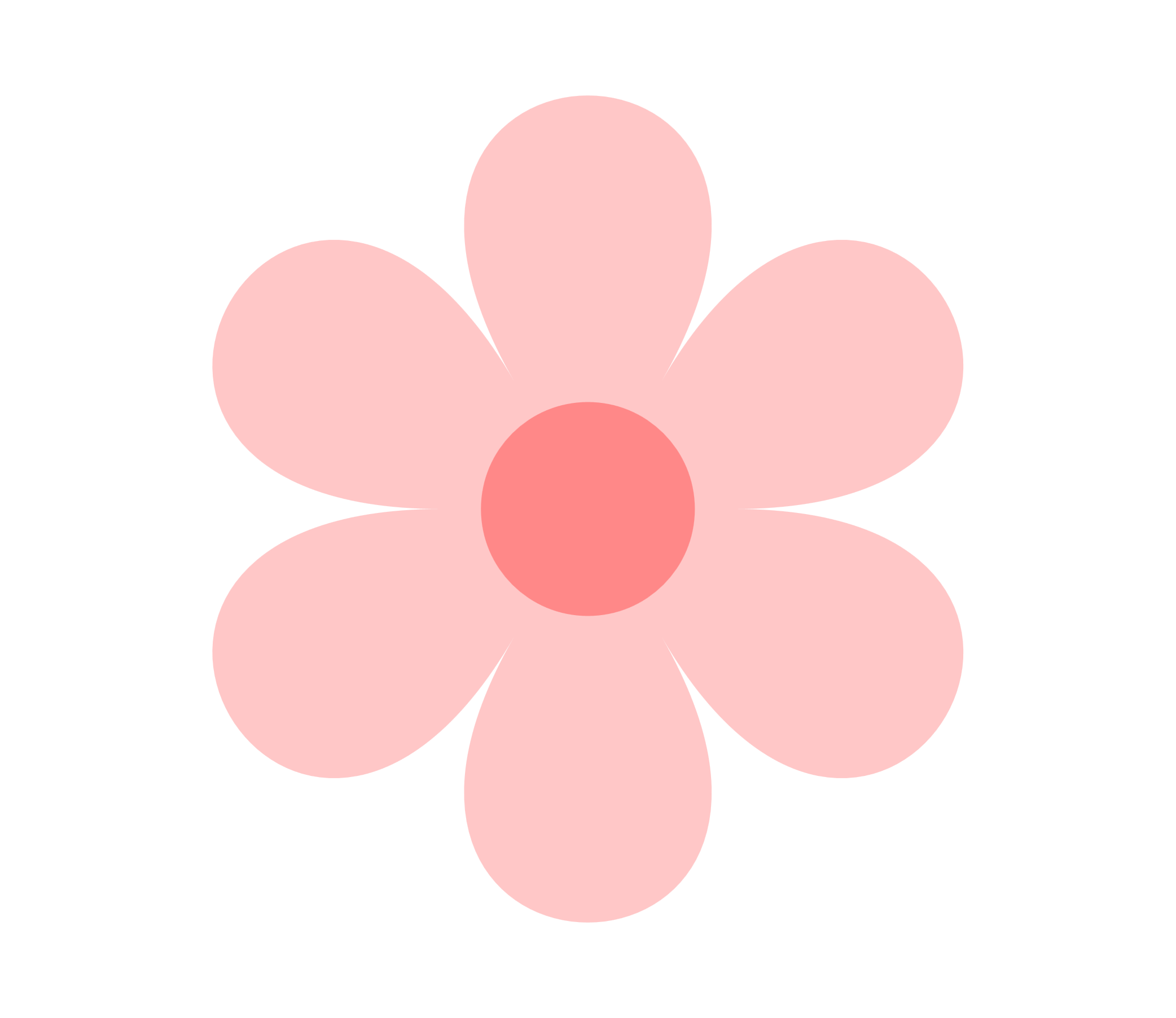 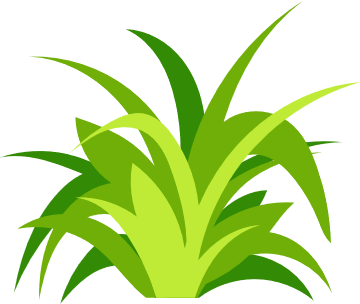 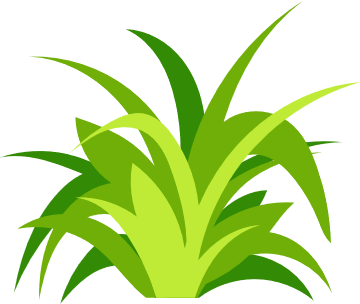 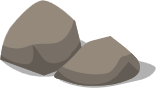 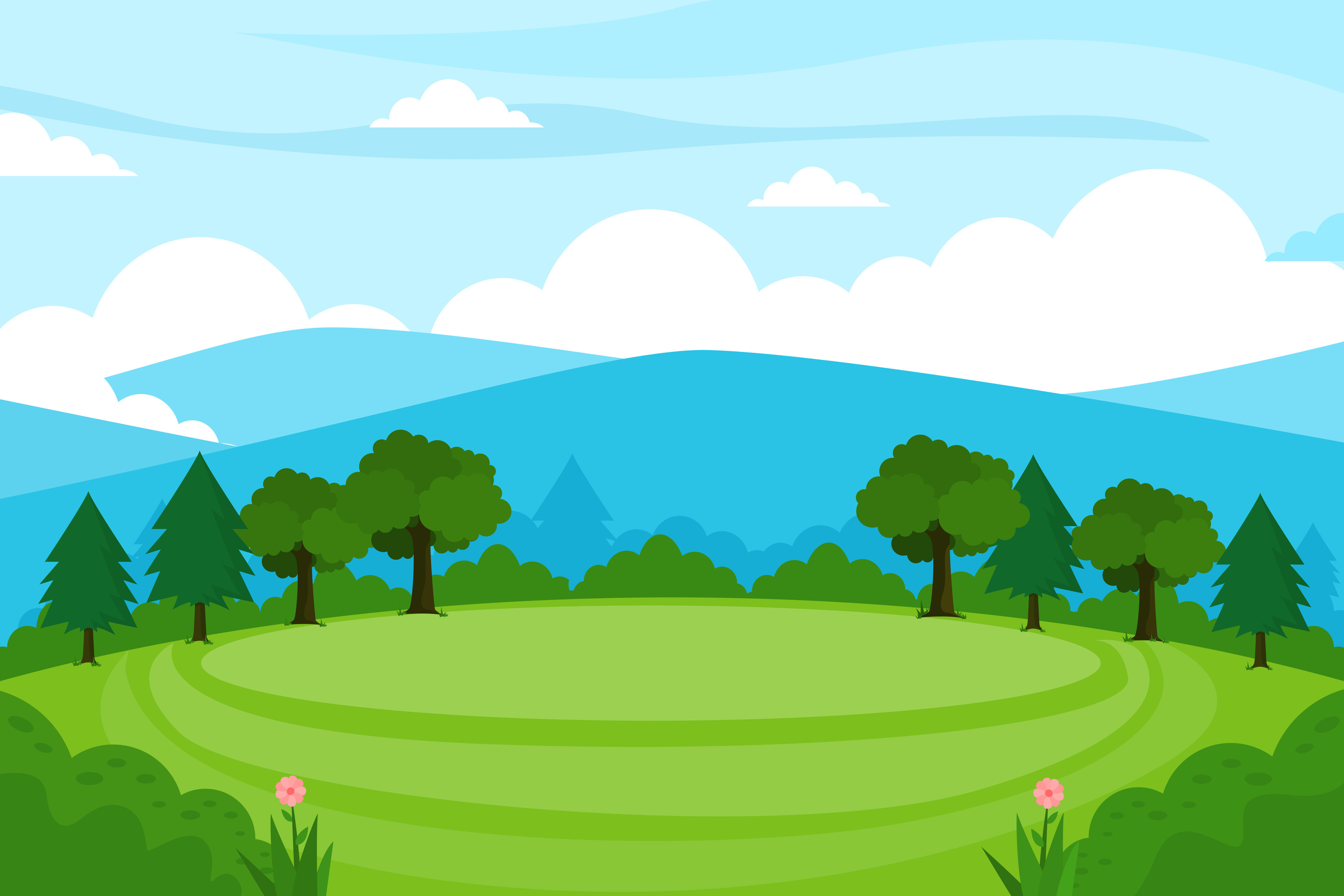 BẢNG TÓM TẮT BÀI GIẢNG
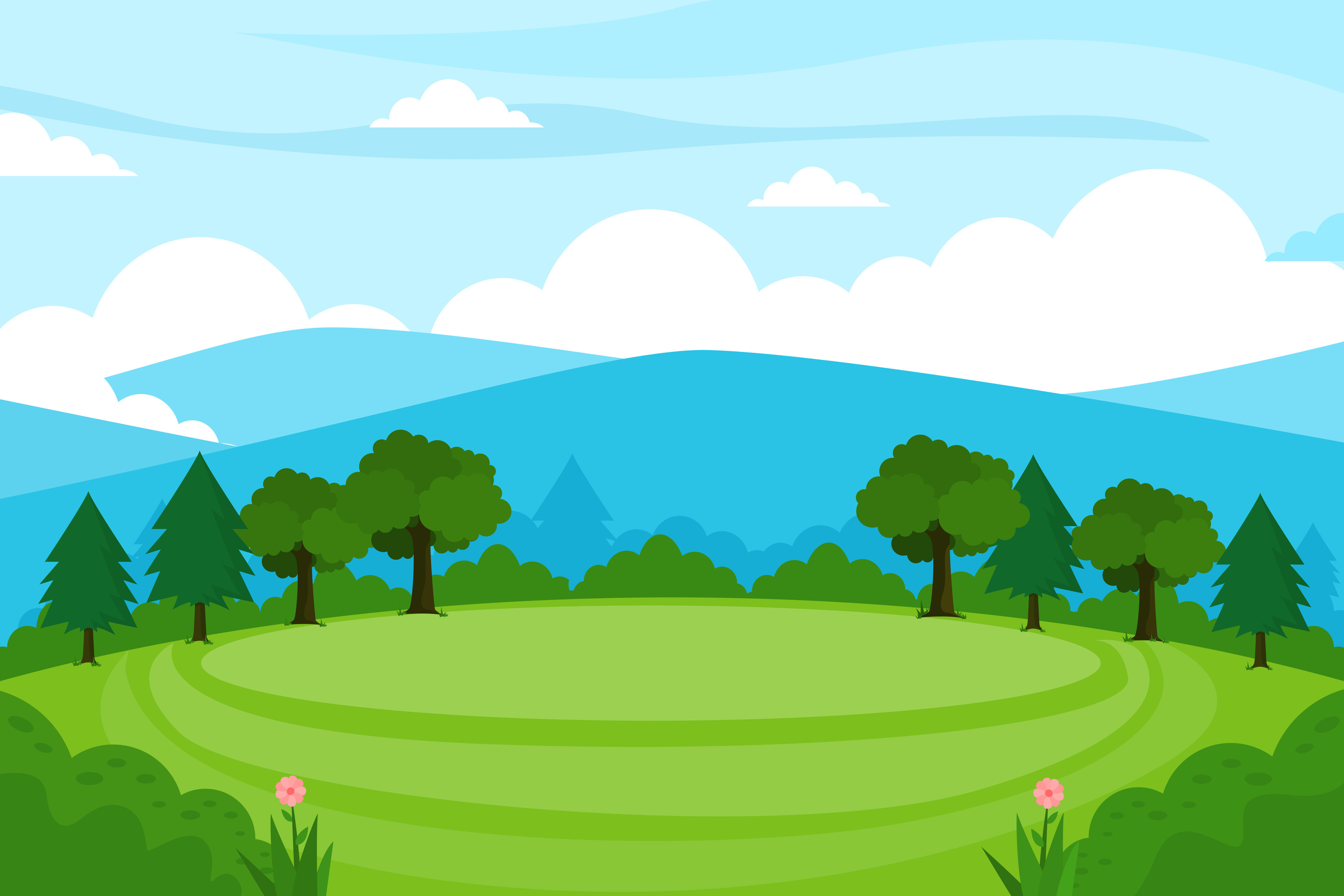 6. Con hà mã cân nặng 2 500kg. Con hươu cao cổ nhẹ hơn con hà mã 1 100kg. Con tê giác nặng hơn con hươu cao cổ 1 800kg. Hỏi con tê giác cân nặng bao nhiêu 
ki-lô-gam?
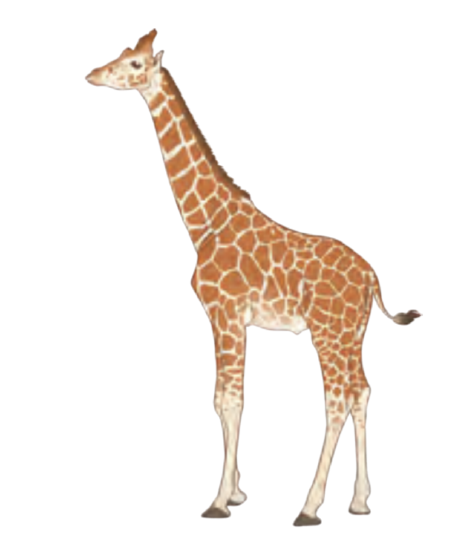 ? kg
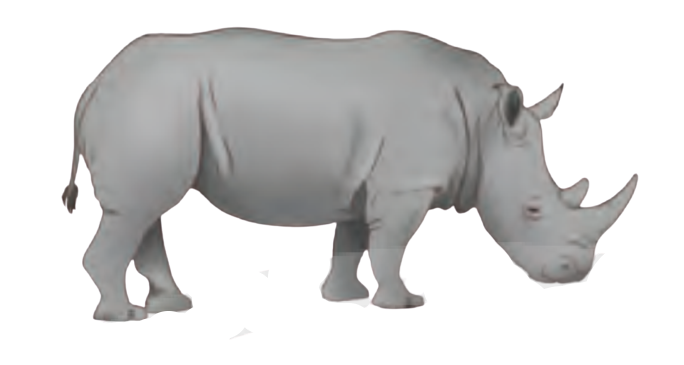 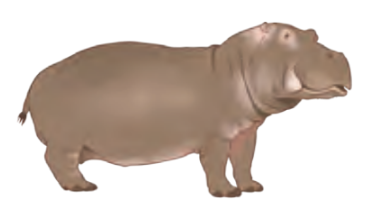 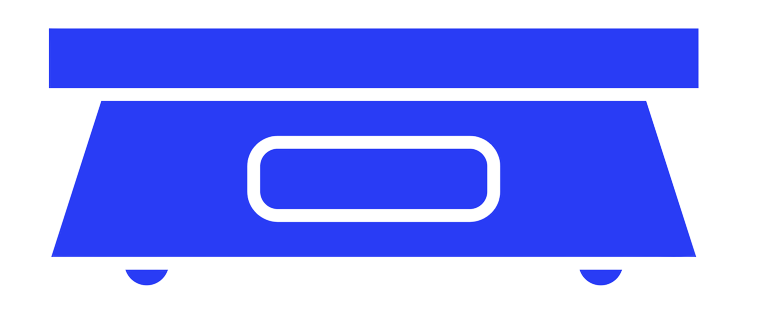 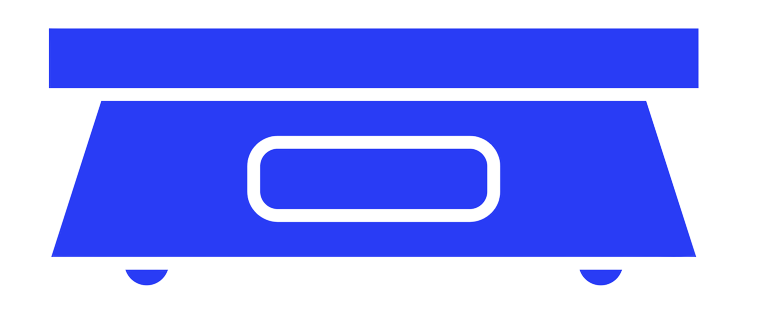 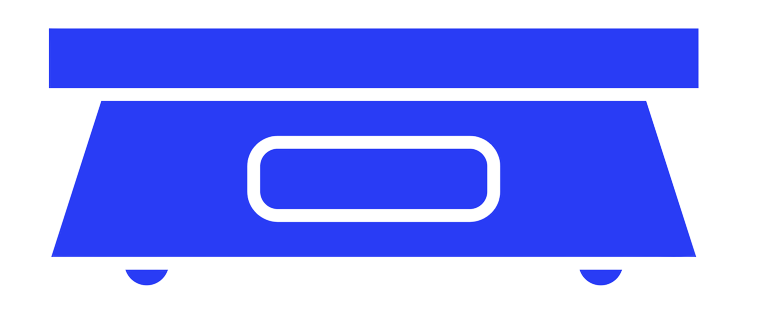 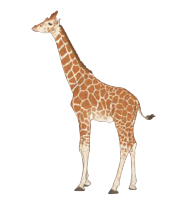 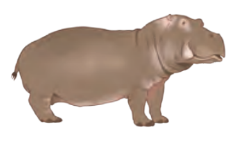 2 500 kg
- 1 100kg
+ 1 800kg
– 1100kg
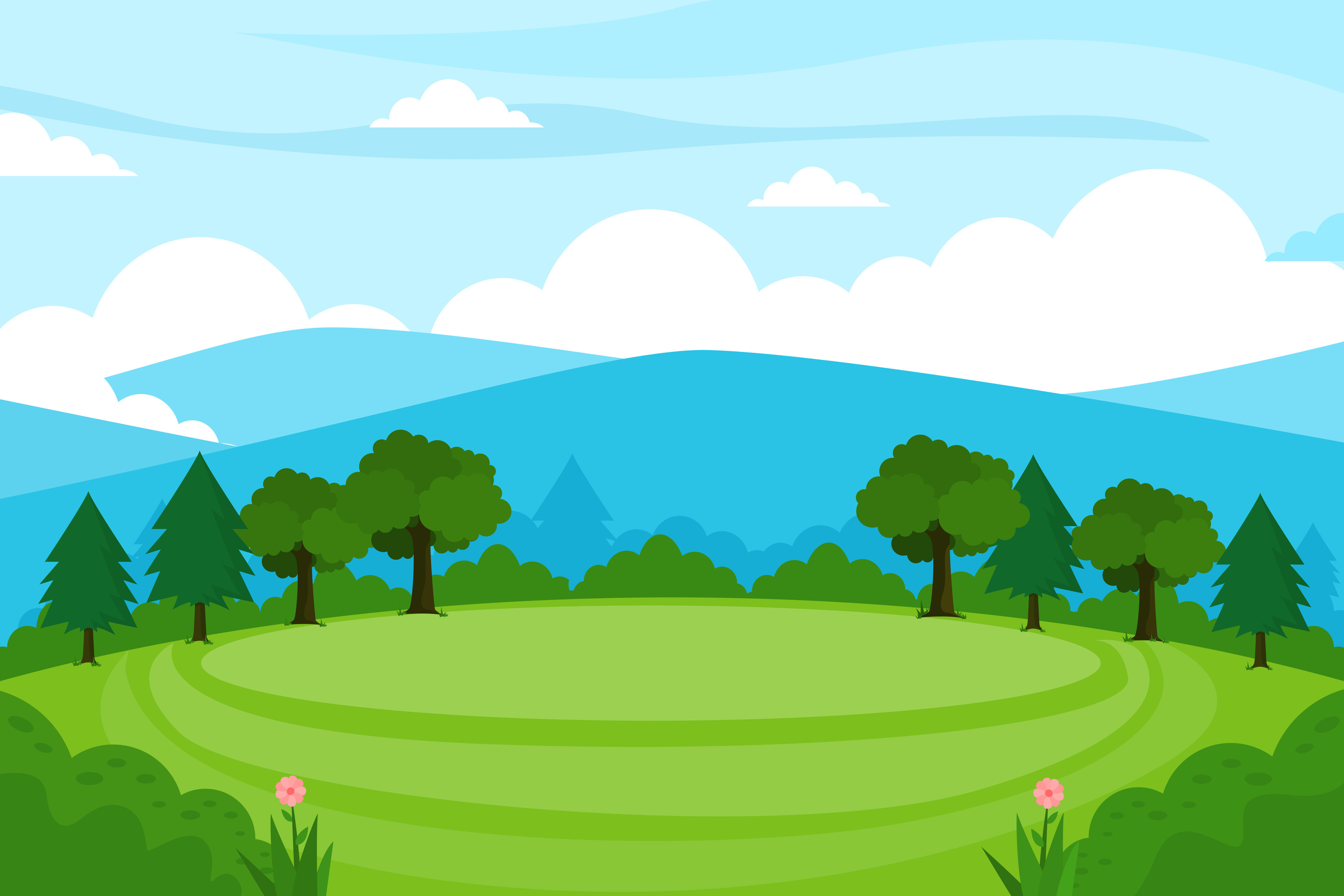 6. Con hà mã cân nặng 2 500kg. Con hươu cao cổ nhẹ hơn con hà mã 1 100kg. Con tê giác nặng hơn con hươu cao cổ 1 800kg. Hỏi con tê giác cân nặng bao nhiêu 
ki-lô-gam?
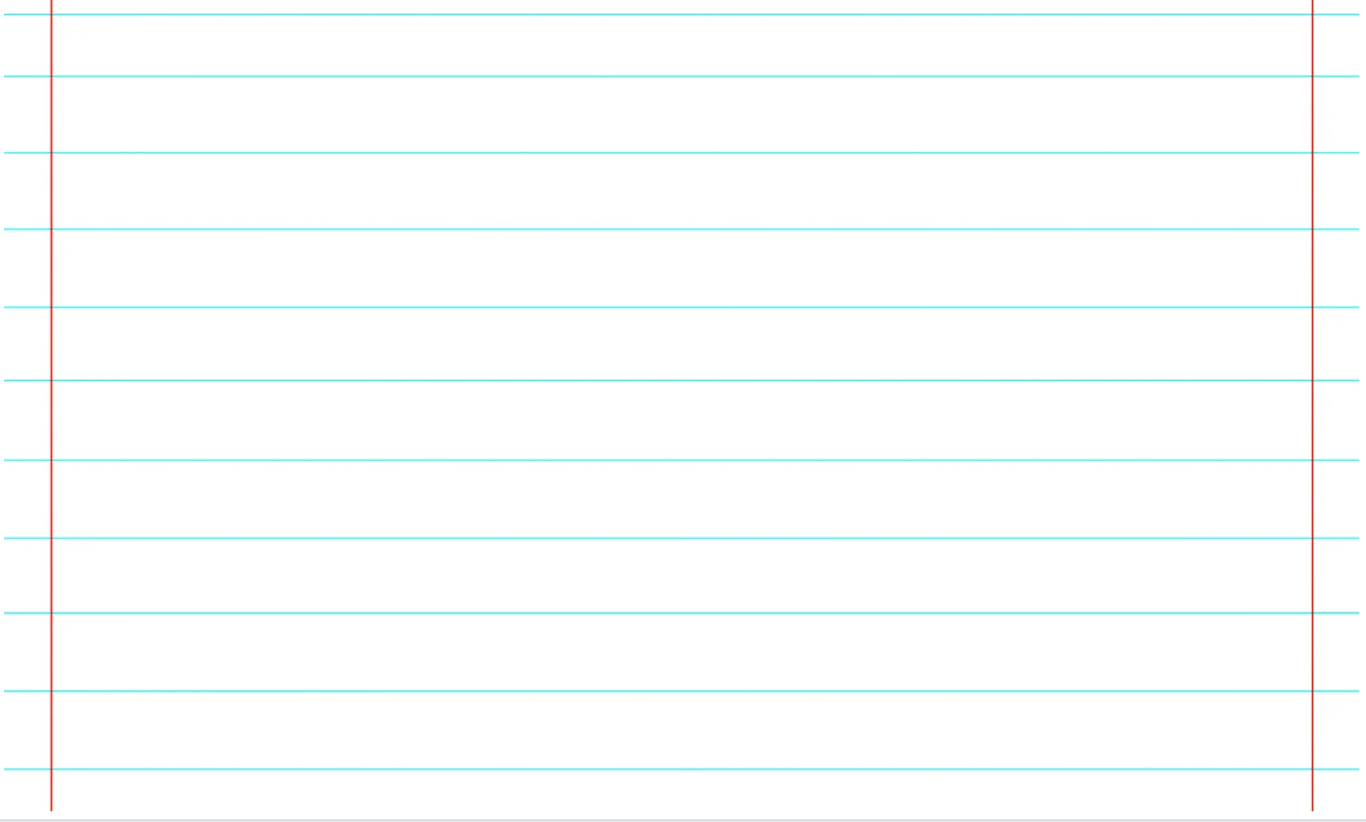 Bài giải
Con hươu cao cổ cân nặng:
2 500 – 1 100 = 1 400 (kg)
Con tê giác cân nặng:
1 400 + 1 800 = 3 200 (kg)
Đáp số: 3200kg
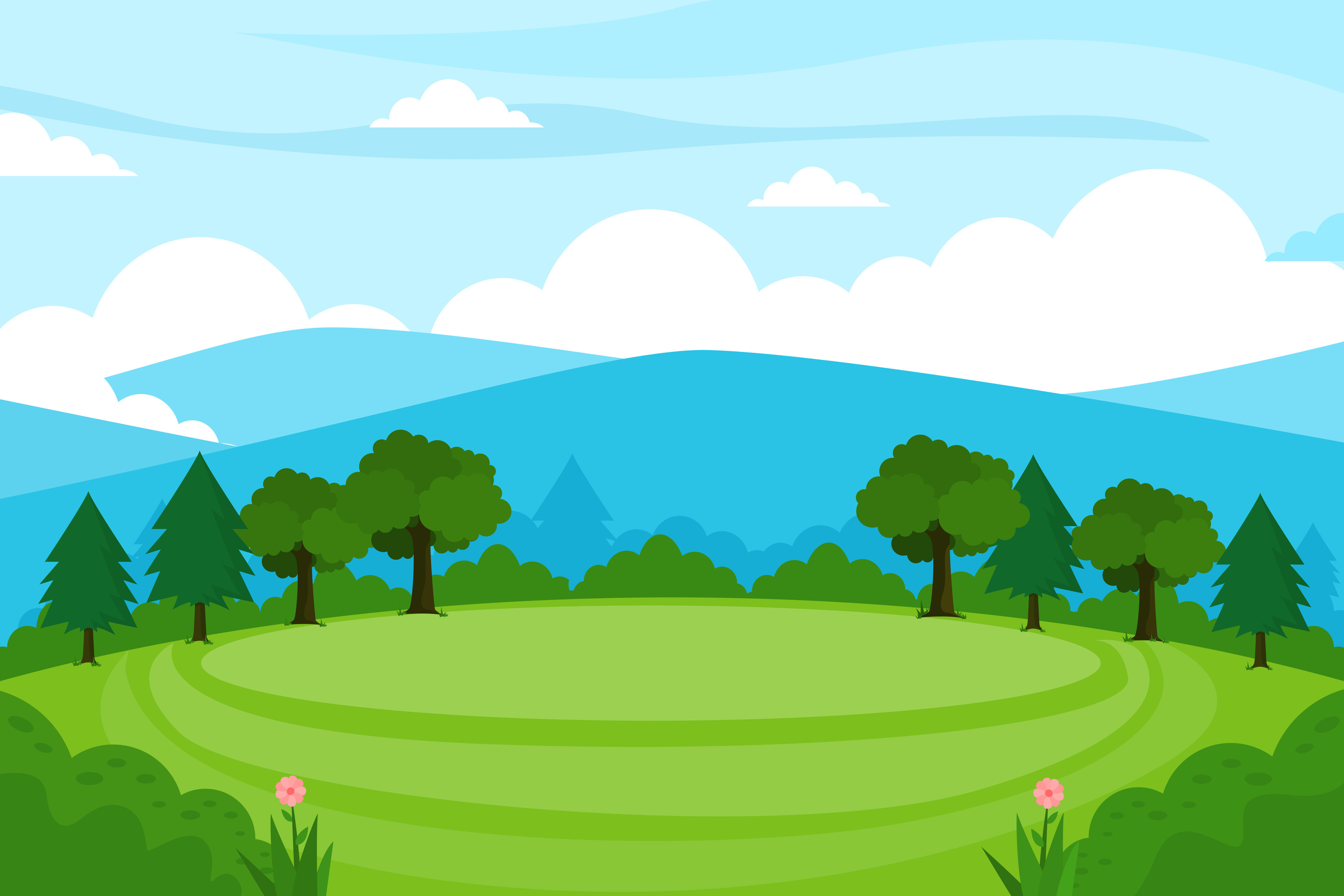 7. Một sân bóng đá hình chữ nhật có chiều rộng 75 m, chiều dài 100 m. An và Tú cùng xuất phát từ A để đến C. Đường đi của An dài bằng nửa chu vi sân bóng đá. Tú đi thẳng từ A đến C nên đường đi ngắn hơn đường đi của An là 50 m. Hỏi đường đi của Tú dài bao nhiêu mét?
100 m
B
C
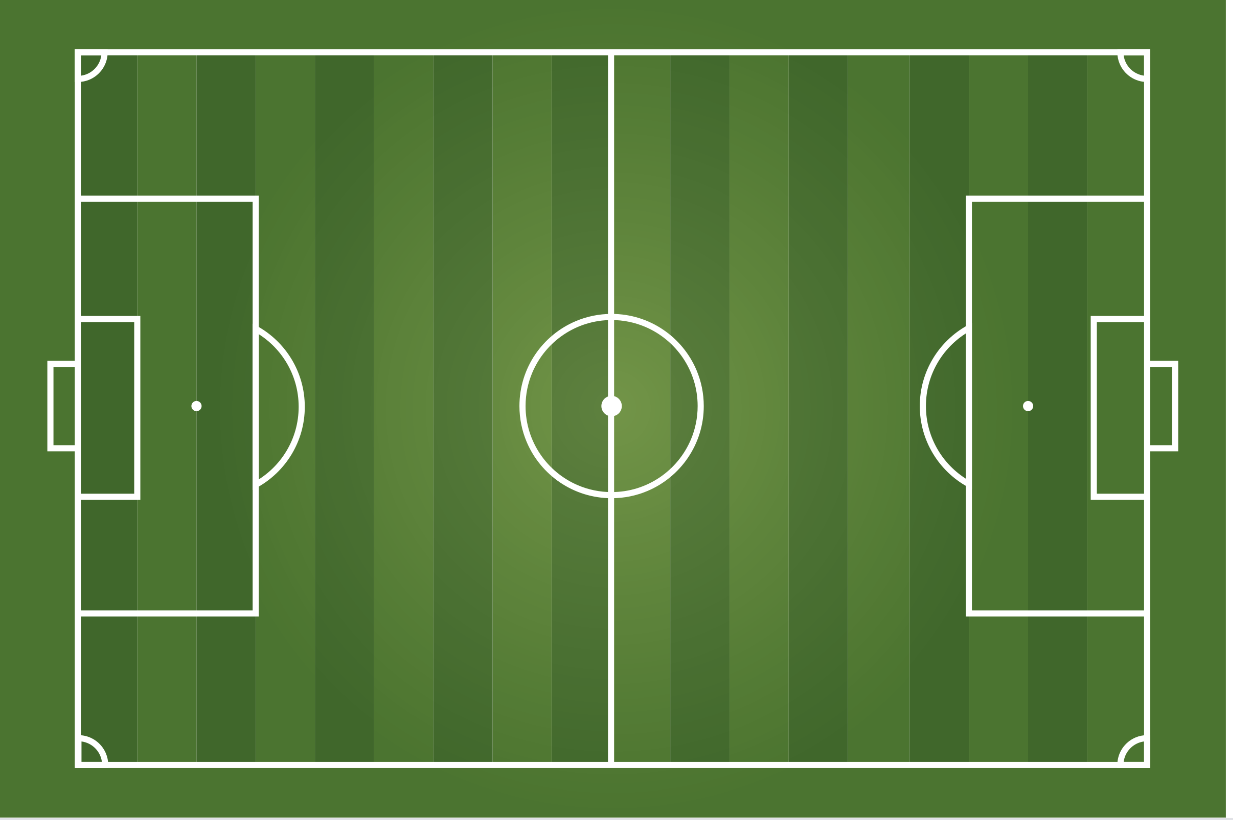 An: 75 m + 100 m
75 m
Tú = An – 50 m
A
D
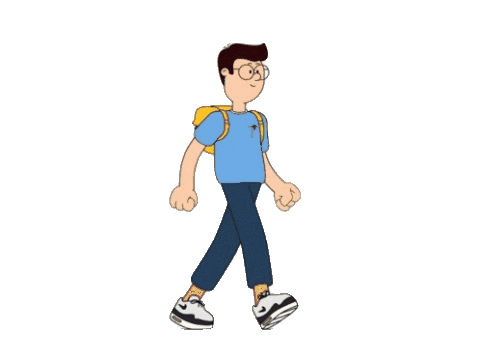 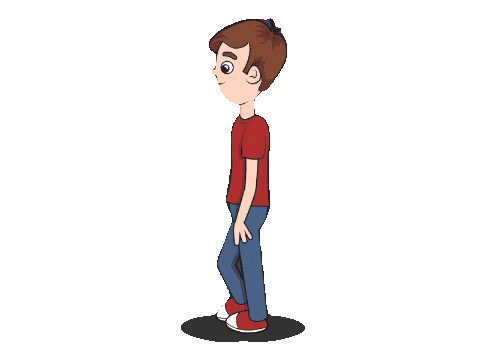 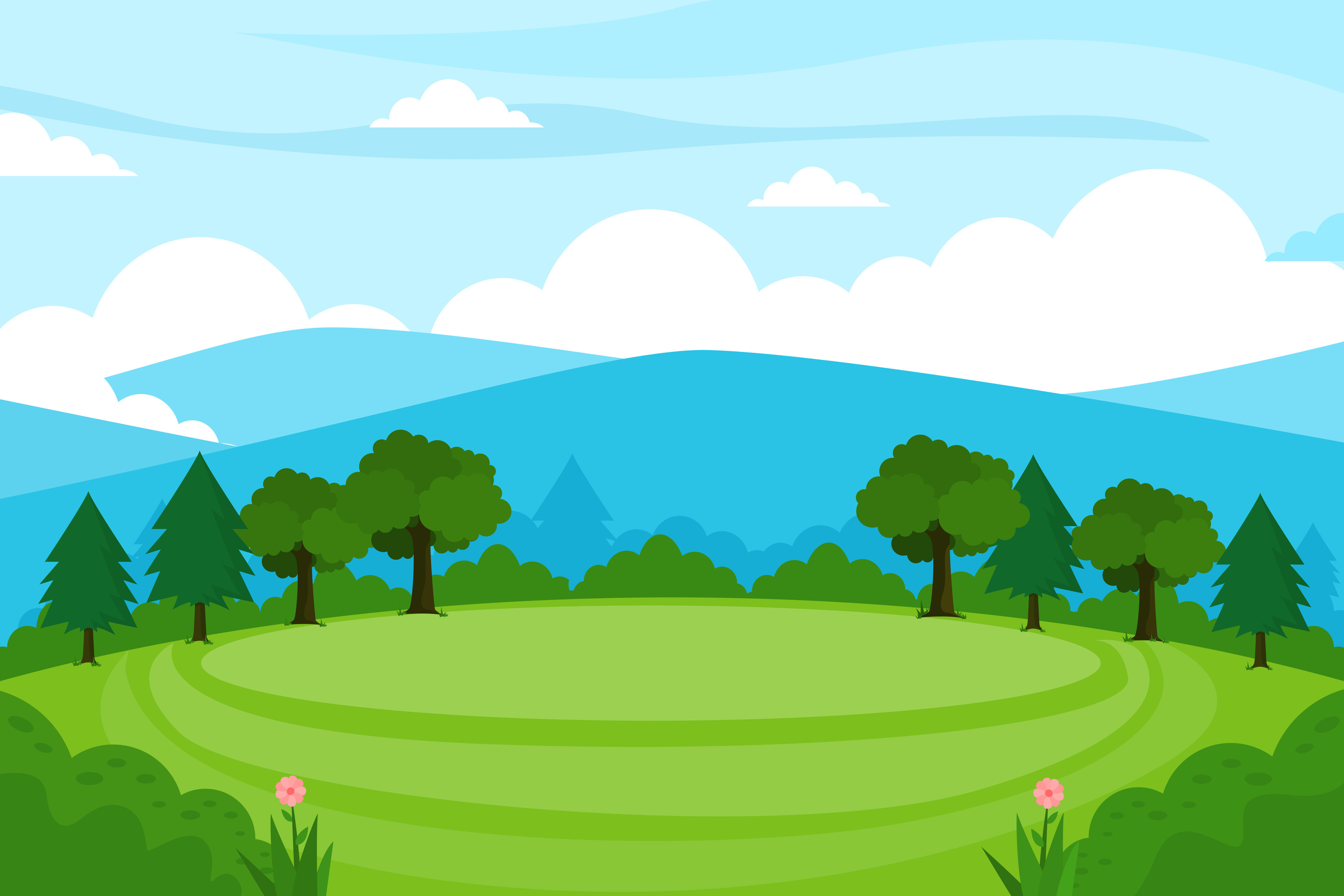 7. Một sân bóng đá hình chữ nhật có chiều rộng 75 m, chiều dài 100 m. An và Tú cùng xuất phát từ A để đến C. Đường đi của An dài bằng nửa chu vi sân bóng đá. Tú đi thẳng từ A đến C nên đường đi ngắn hơn đường đi của An là 50 m. Hỏi đường đi của Tú dài bao nhiêu mét?
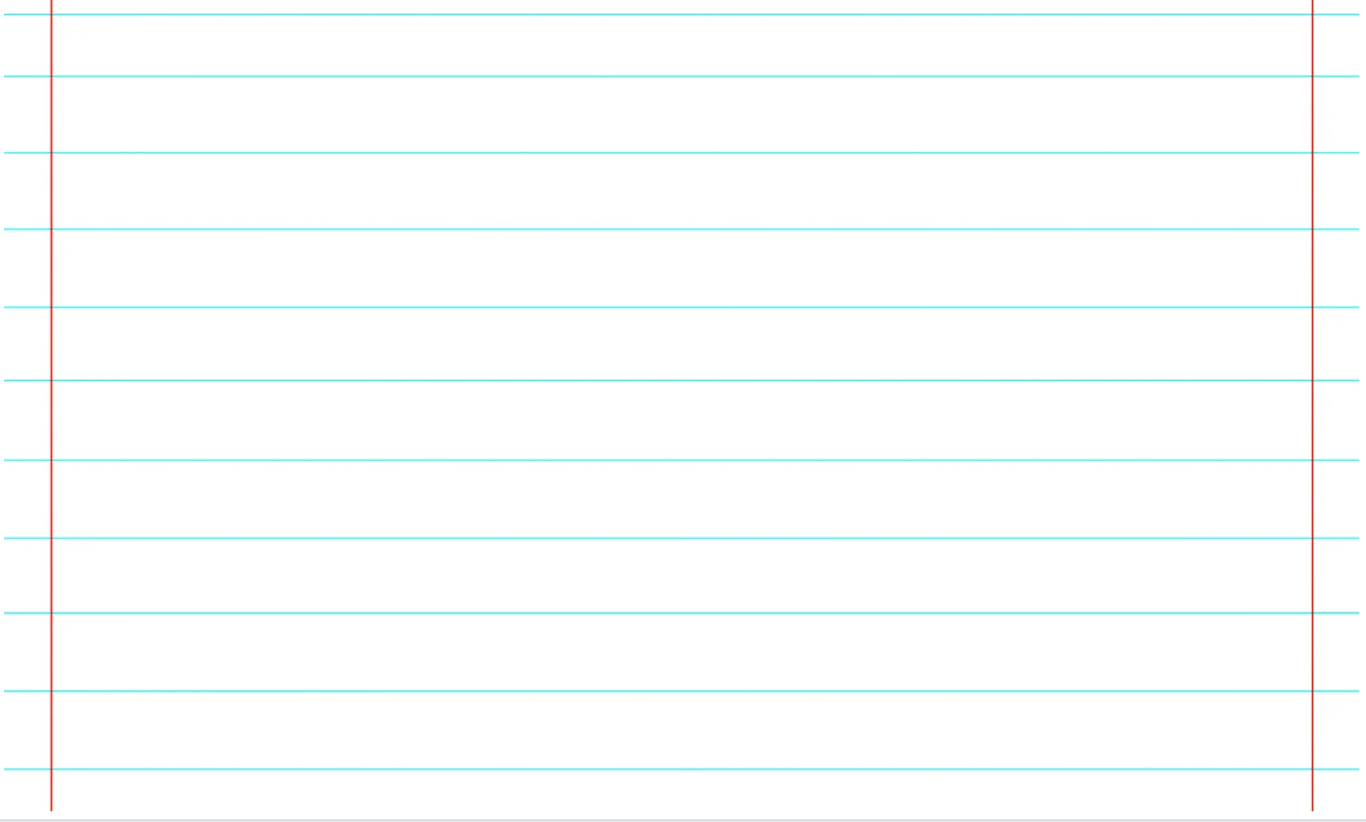 Bài giải
Đường đi của An:
75 + 100 = 175 (m)
Đường đi của Tú:
175 – 50 = 125 (m)
Đáp số: 125 m
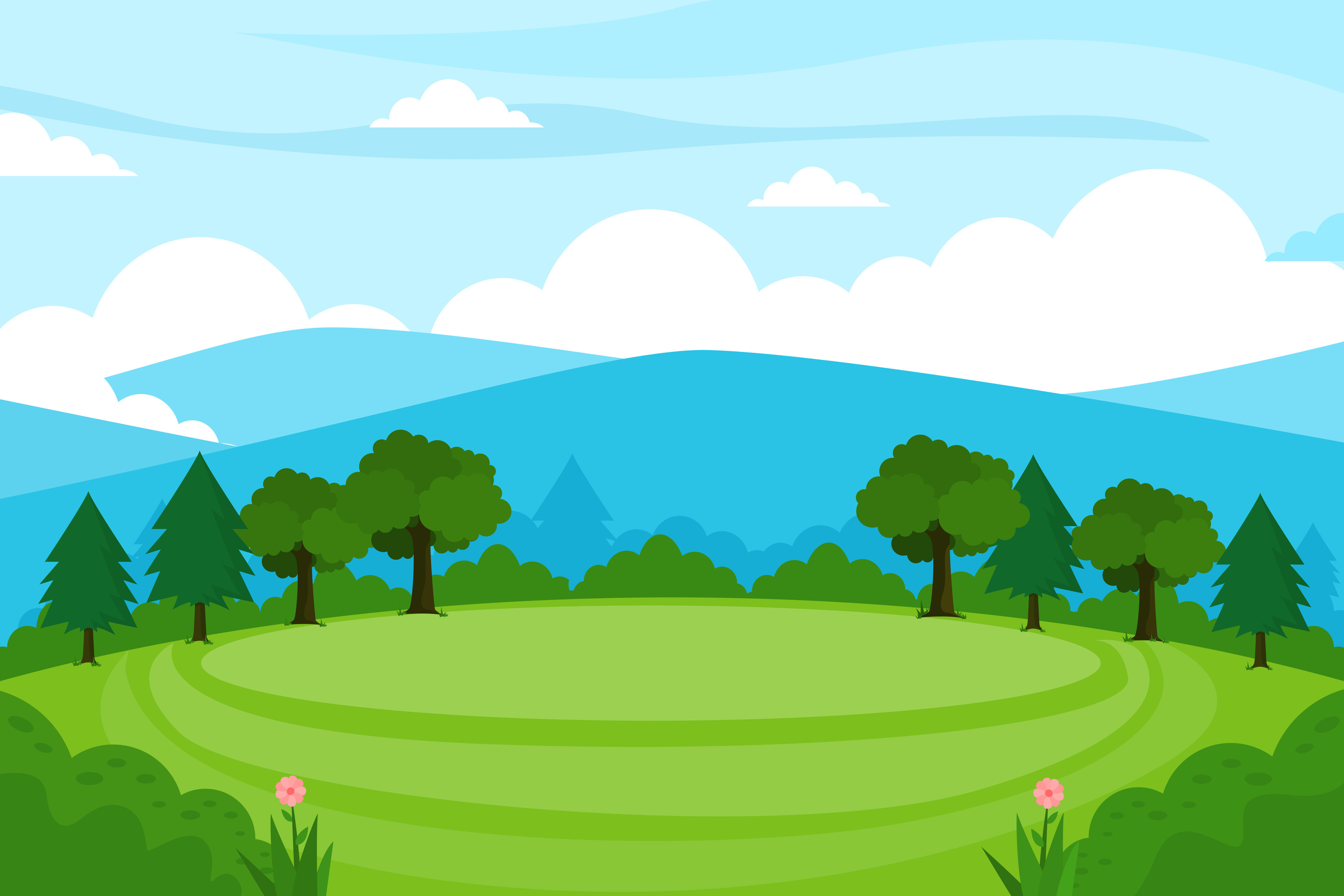 8. Giải bài toán theo tóm tắt sau:
Bể A:
Bể B:
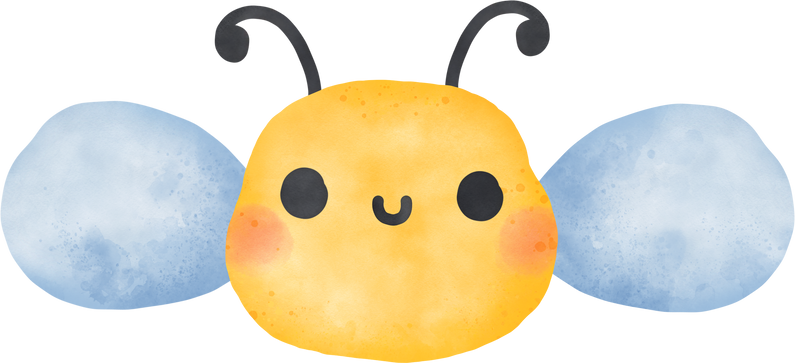 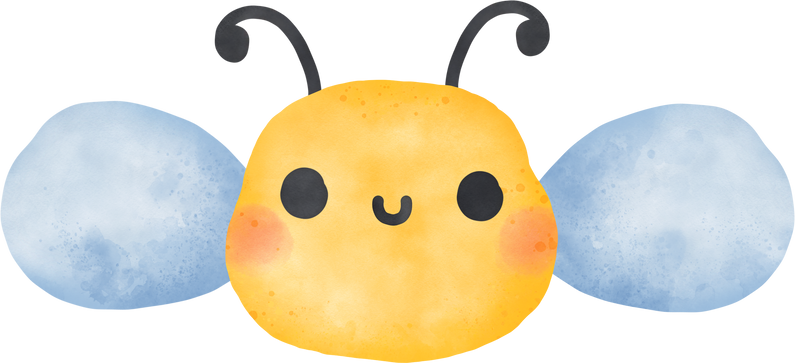 Bước 2
Bể B nhiều hơn bể A:
Bể B – Bể A
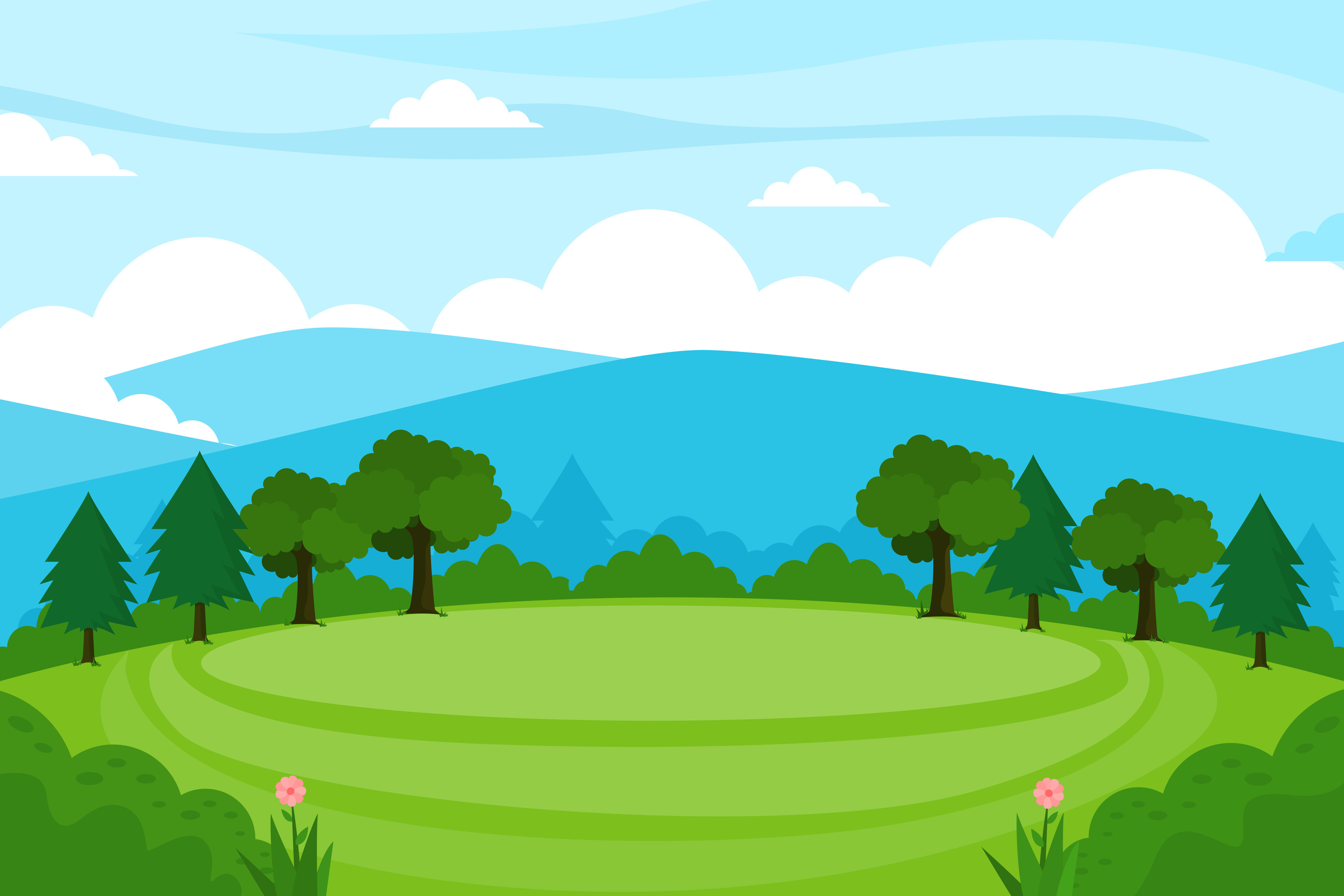 8. Giải bài toán theo tóm tắt sau:
Bể A:
Bể B:
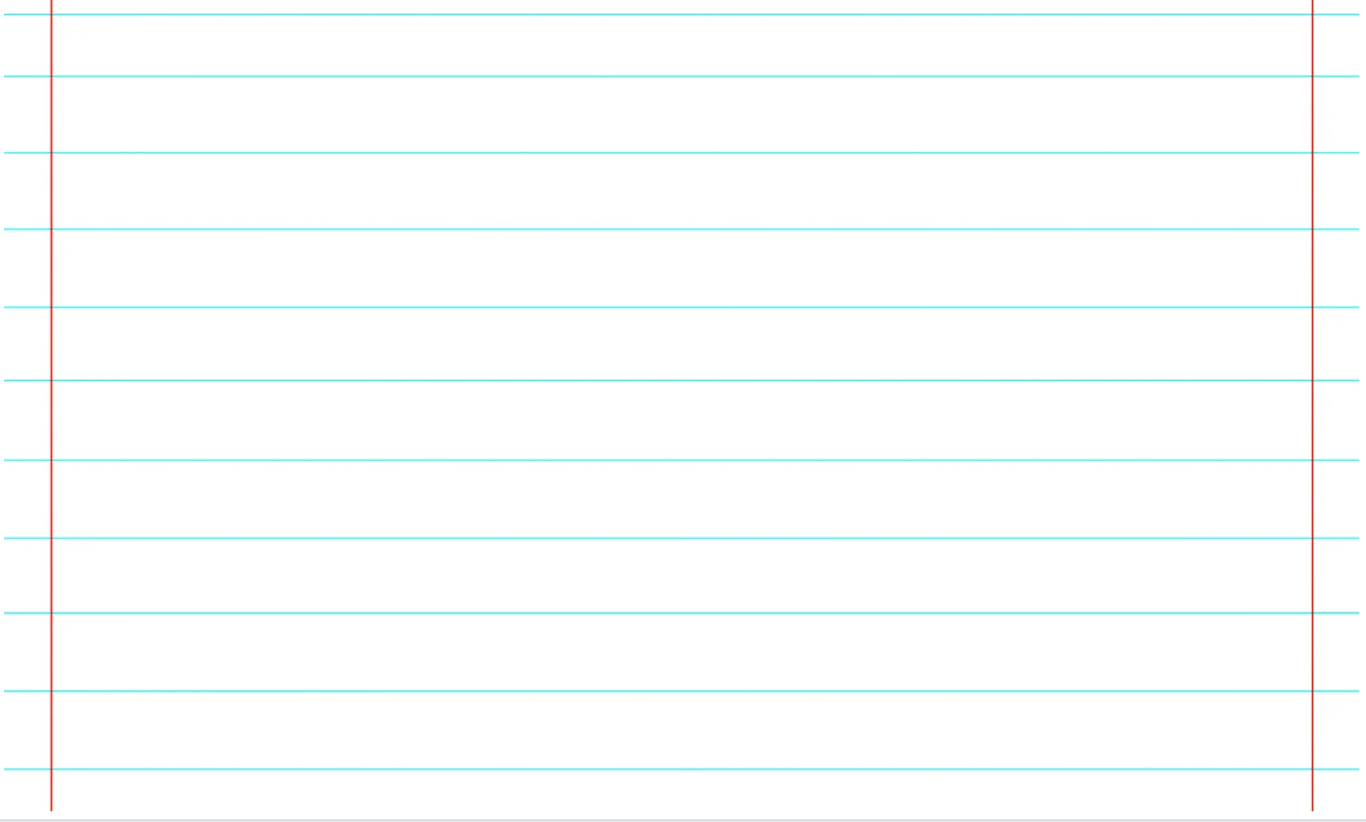 Bài giải
Số lít nước bể B chứa:
Bể B chứa nhiều hơn bể A:
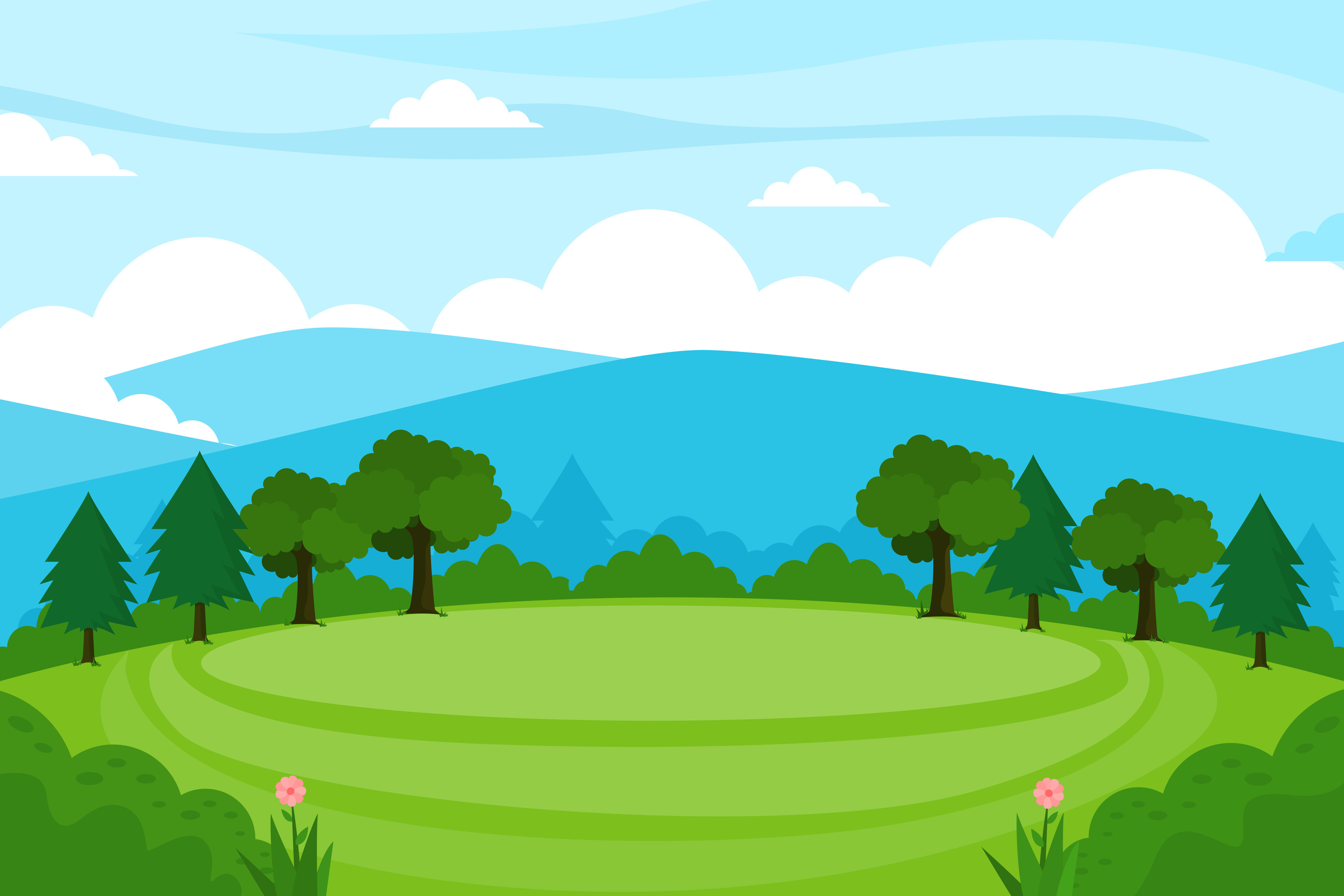 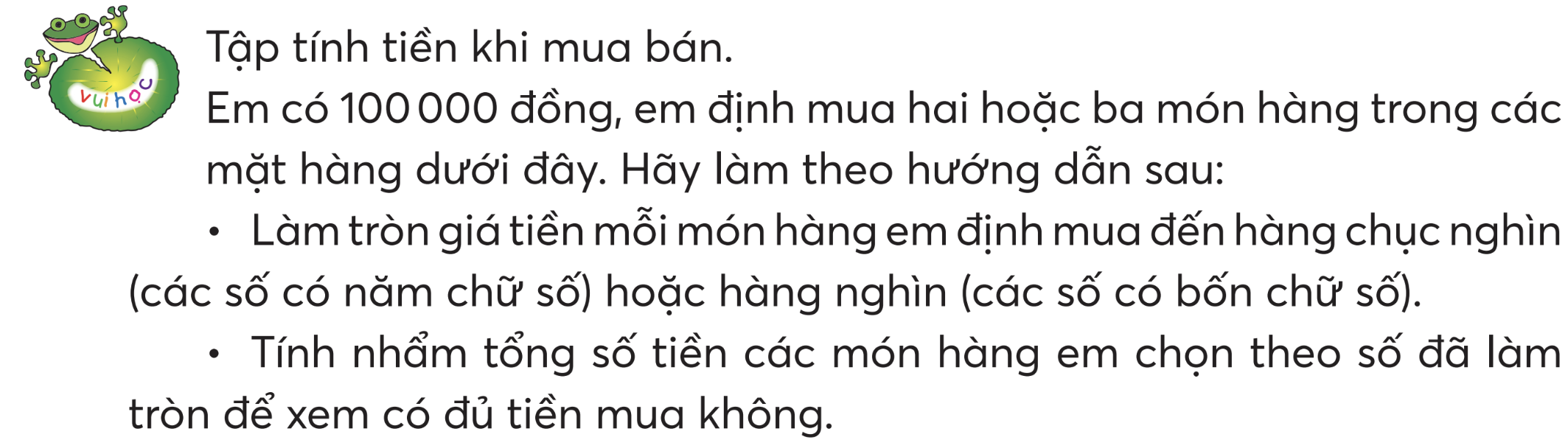 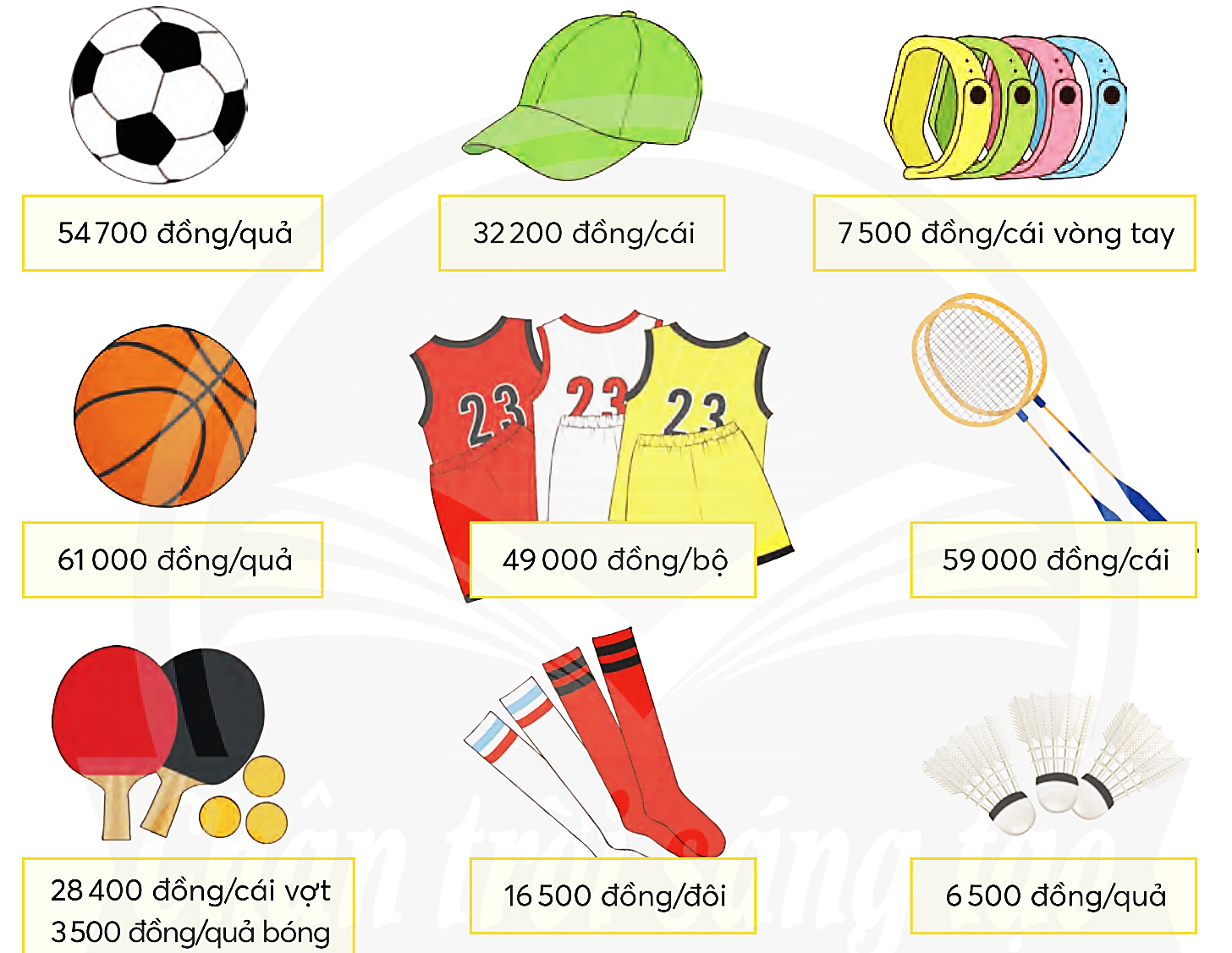 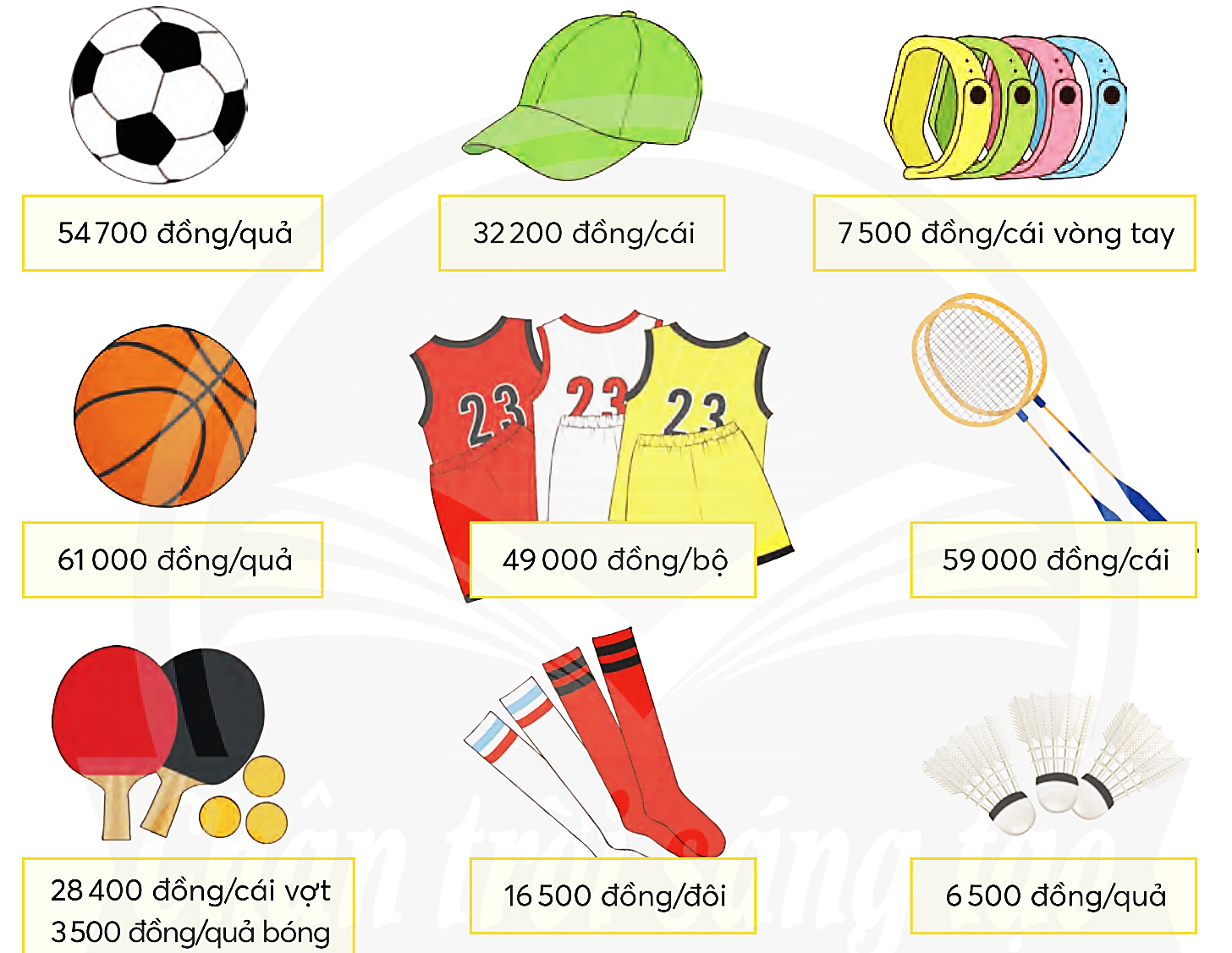 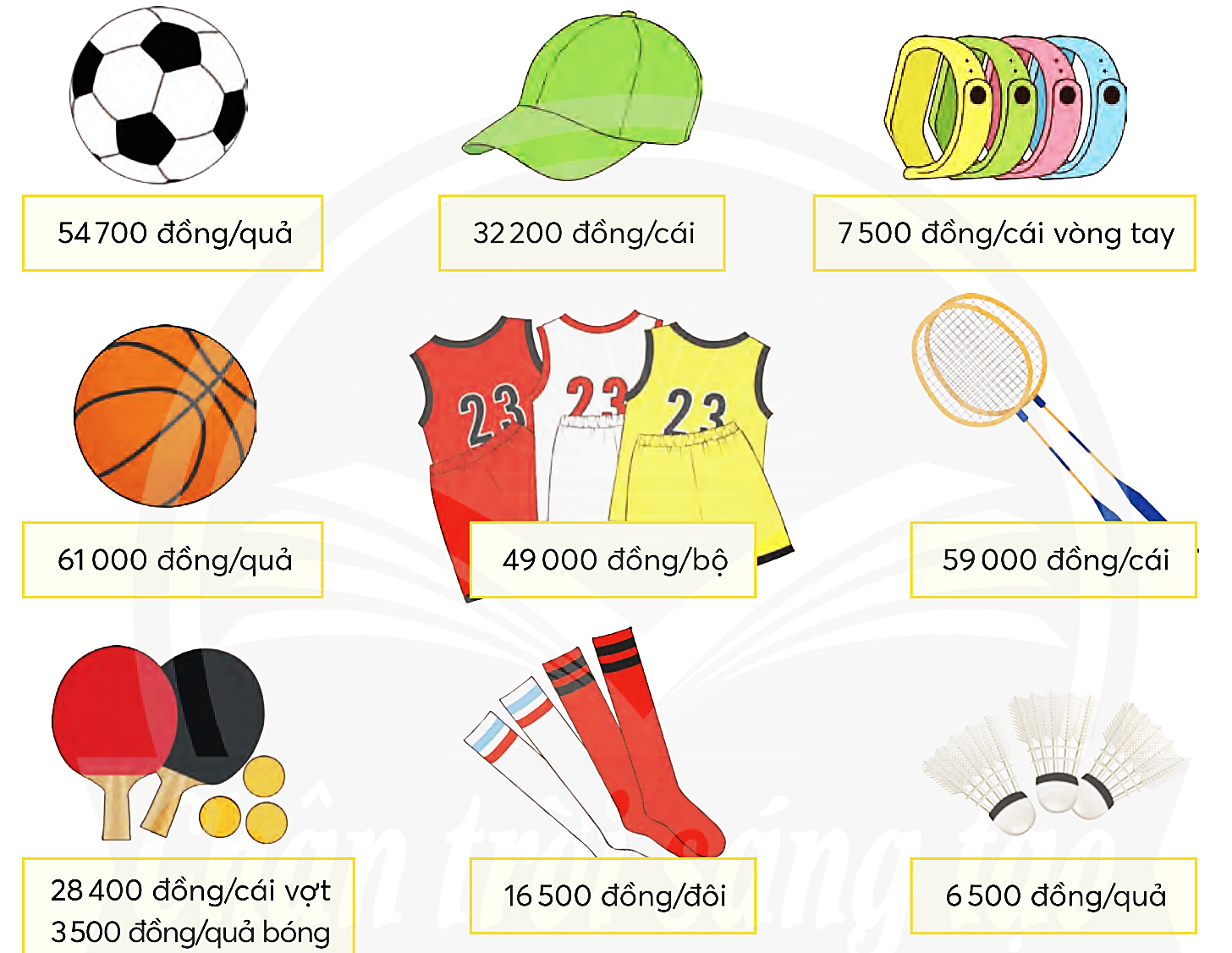 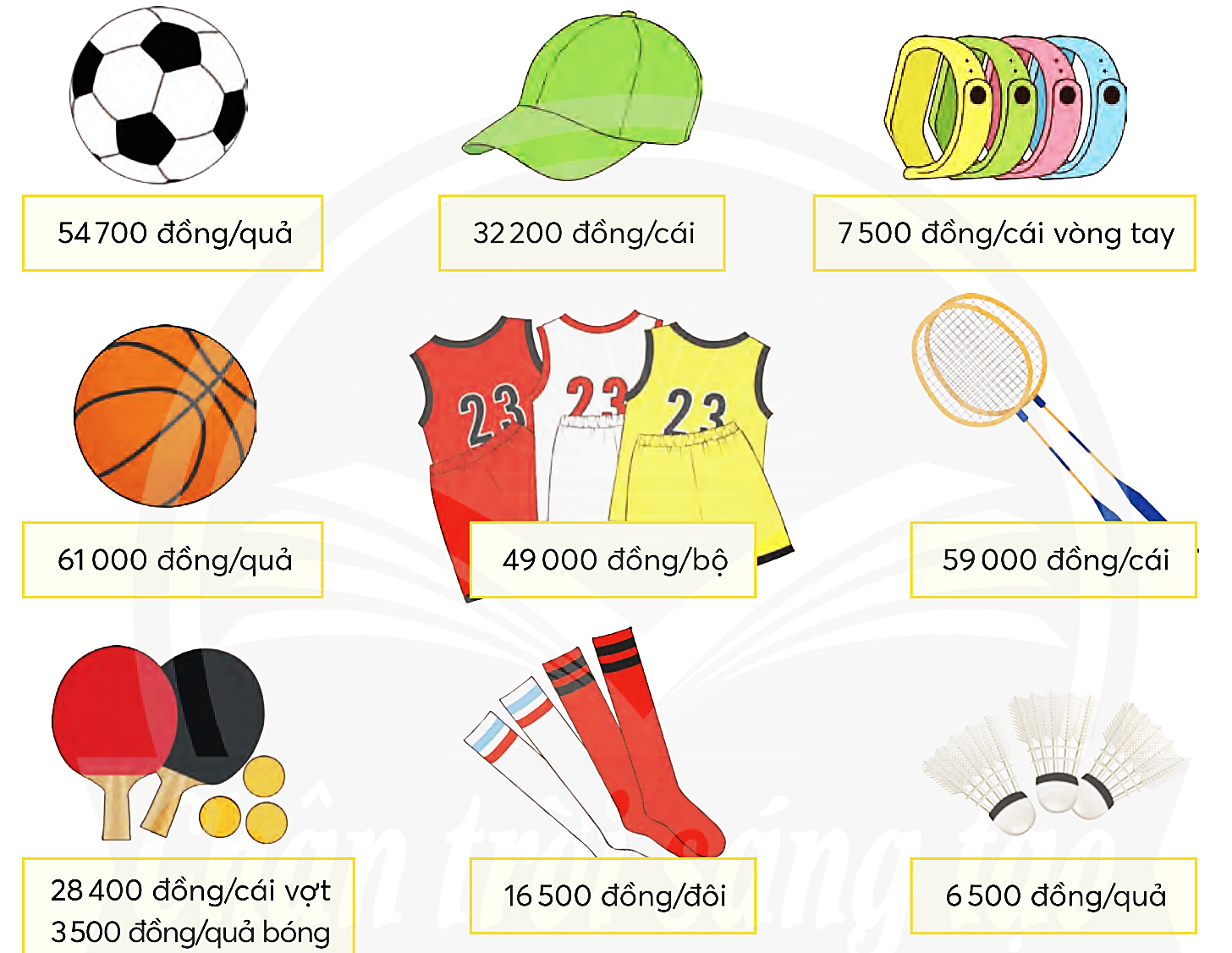 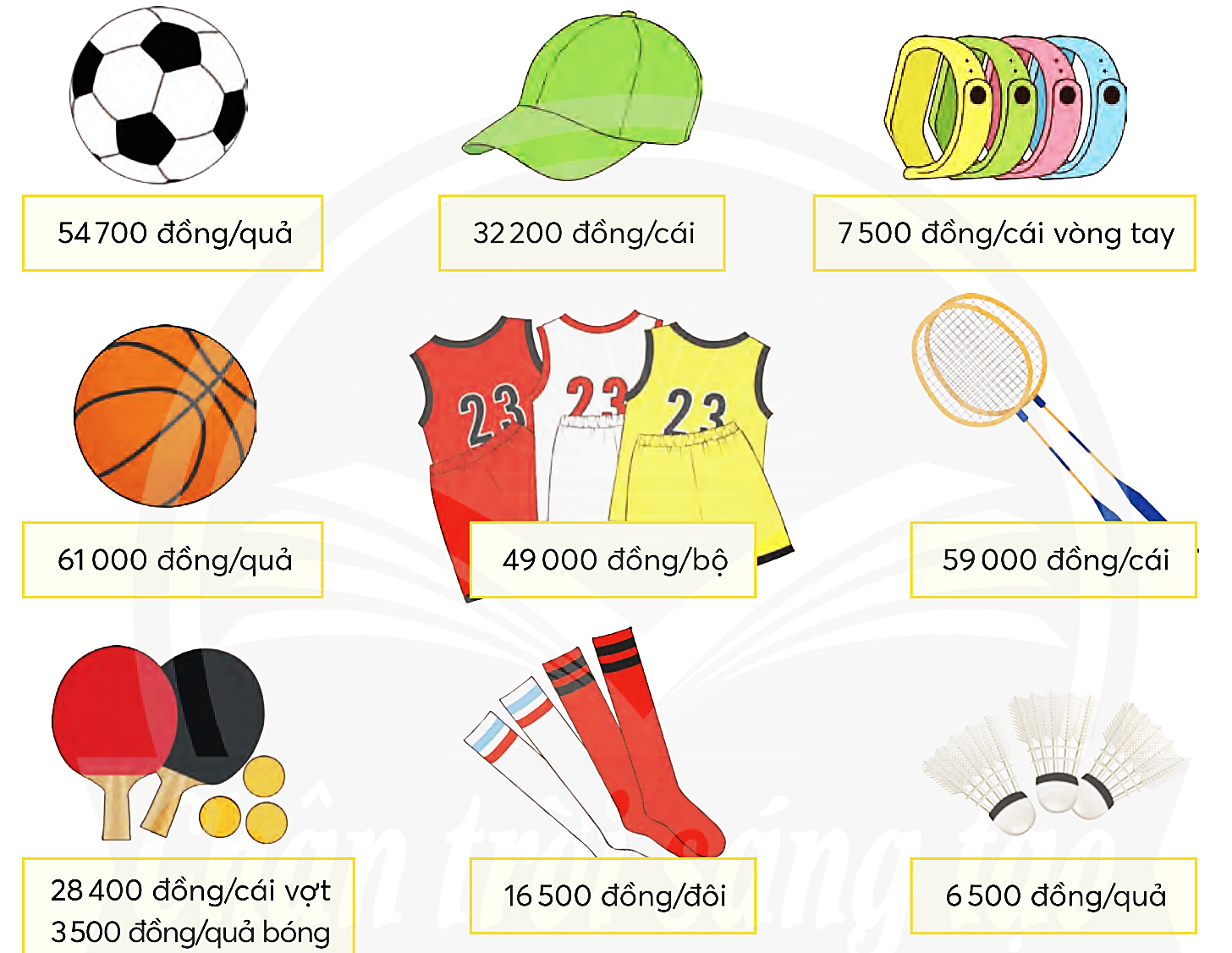 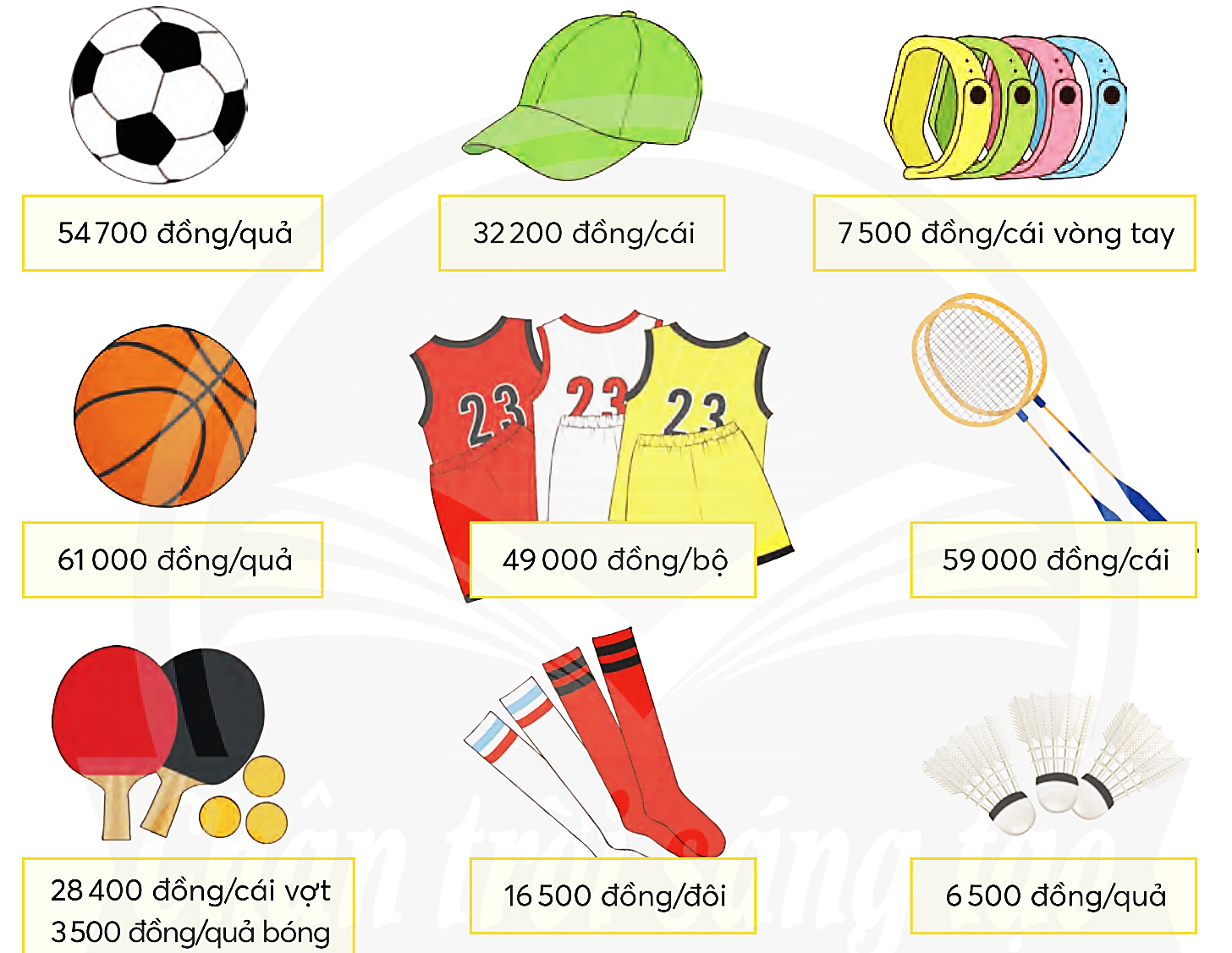 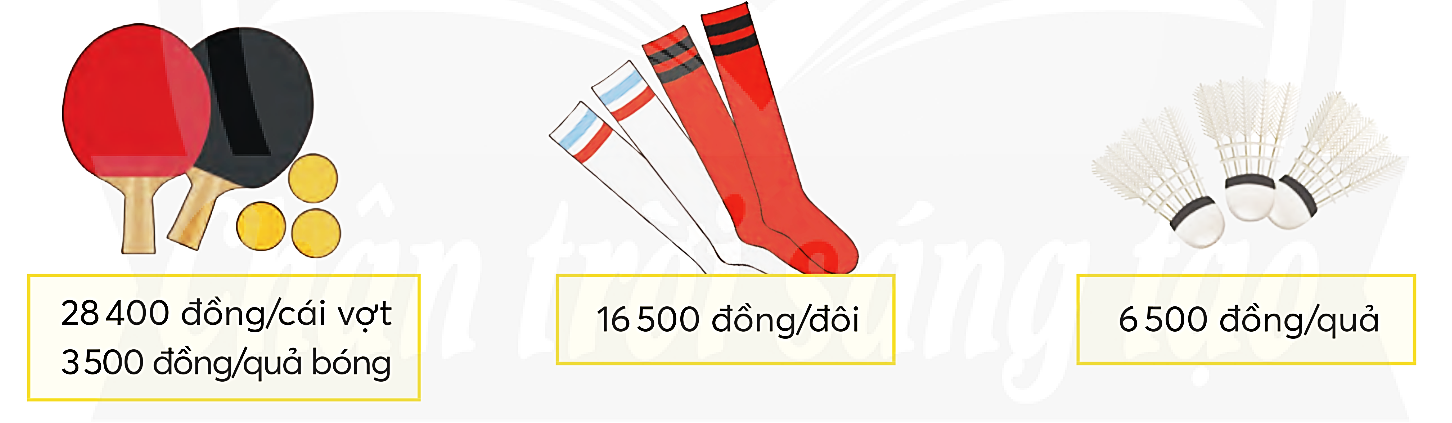 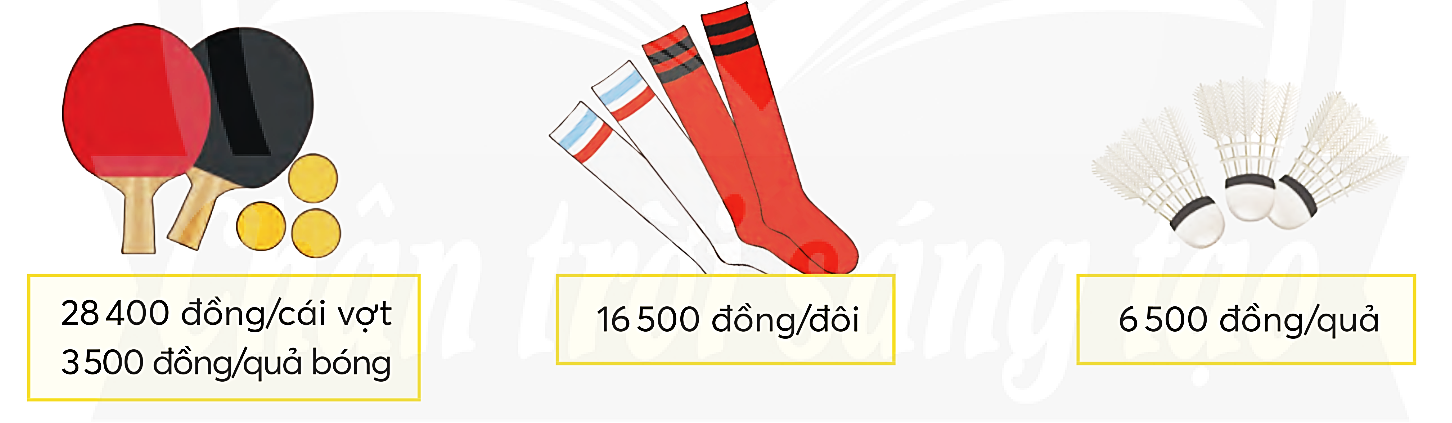 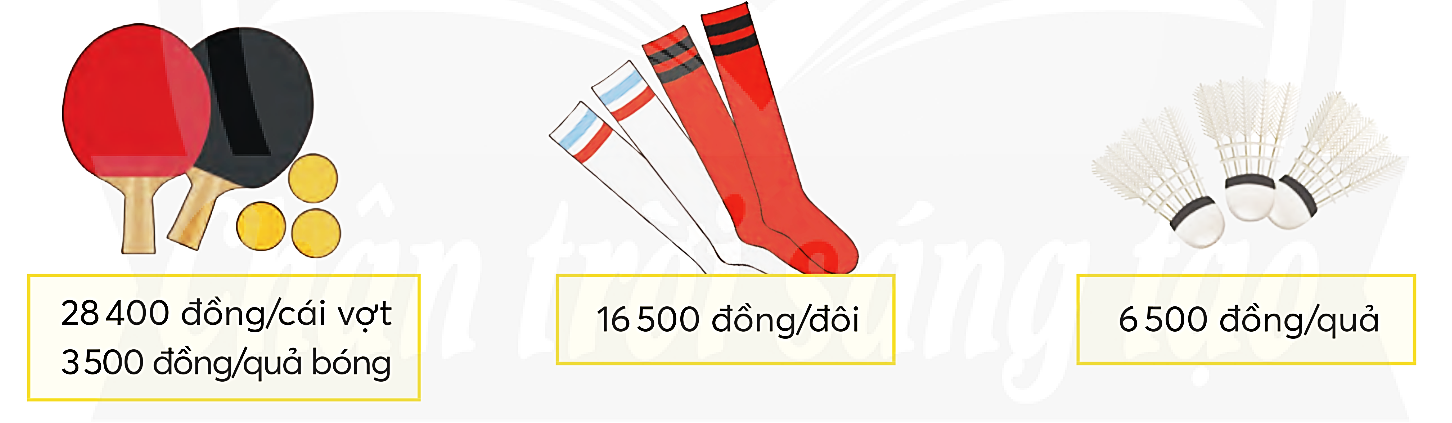 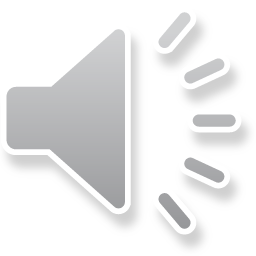 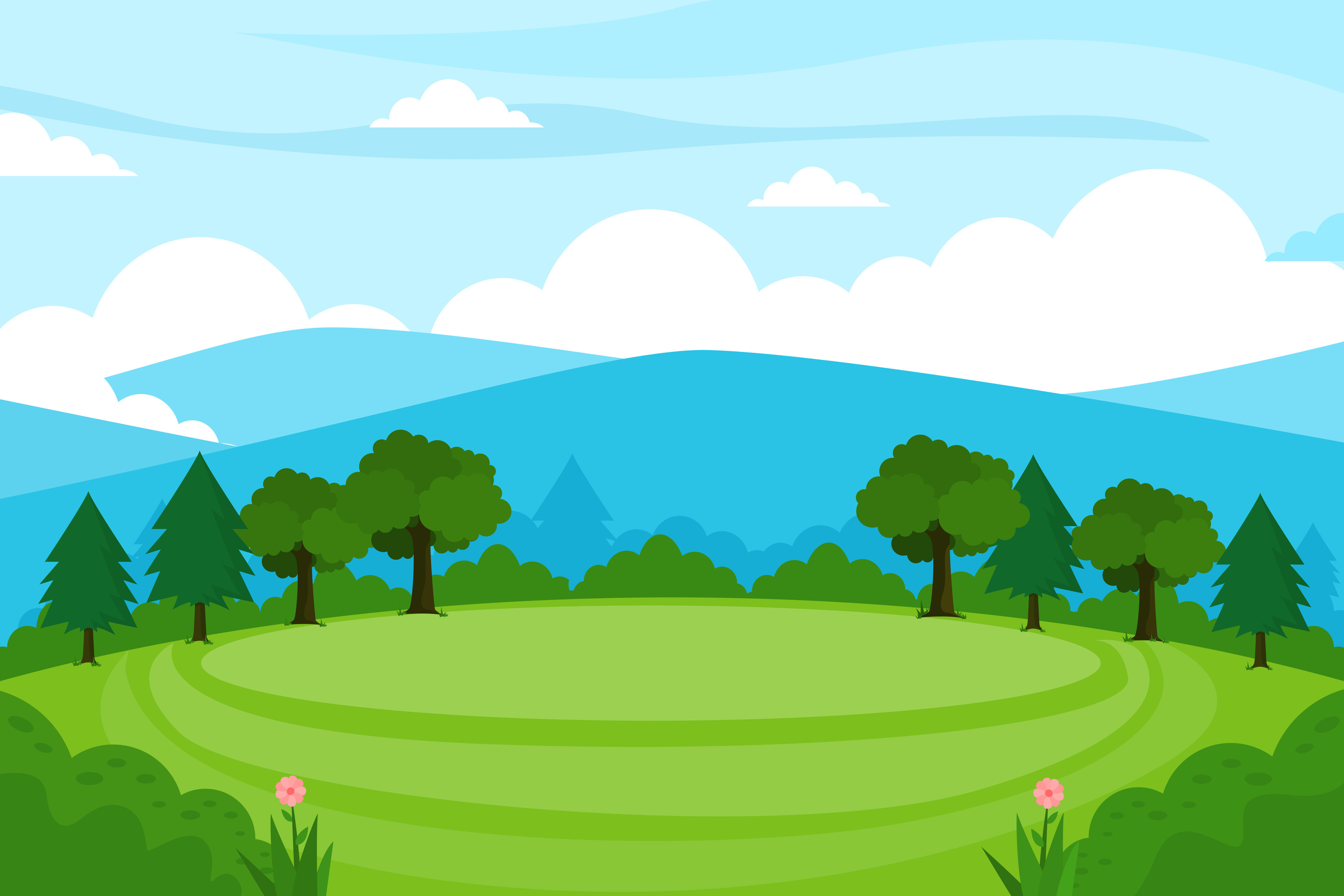 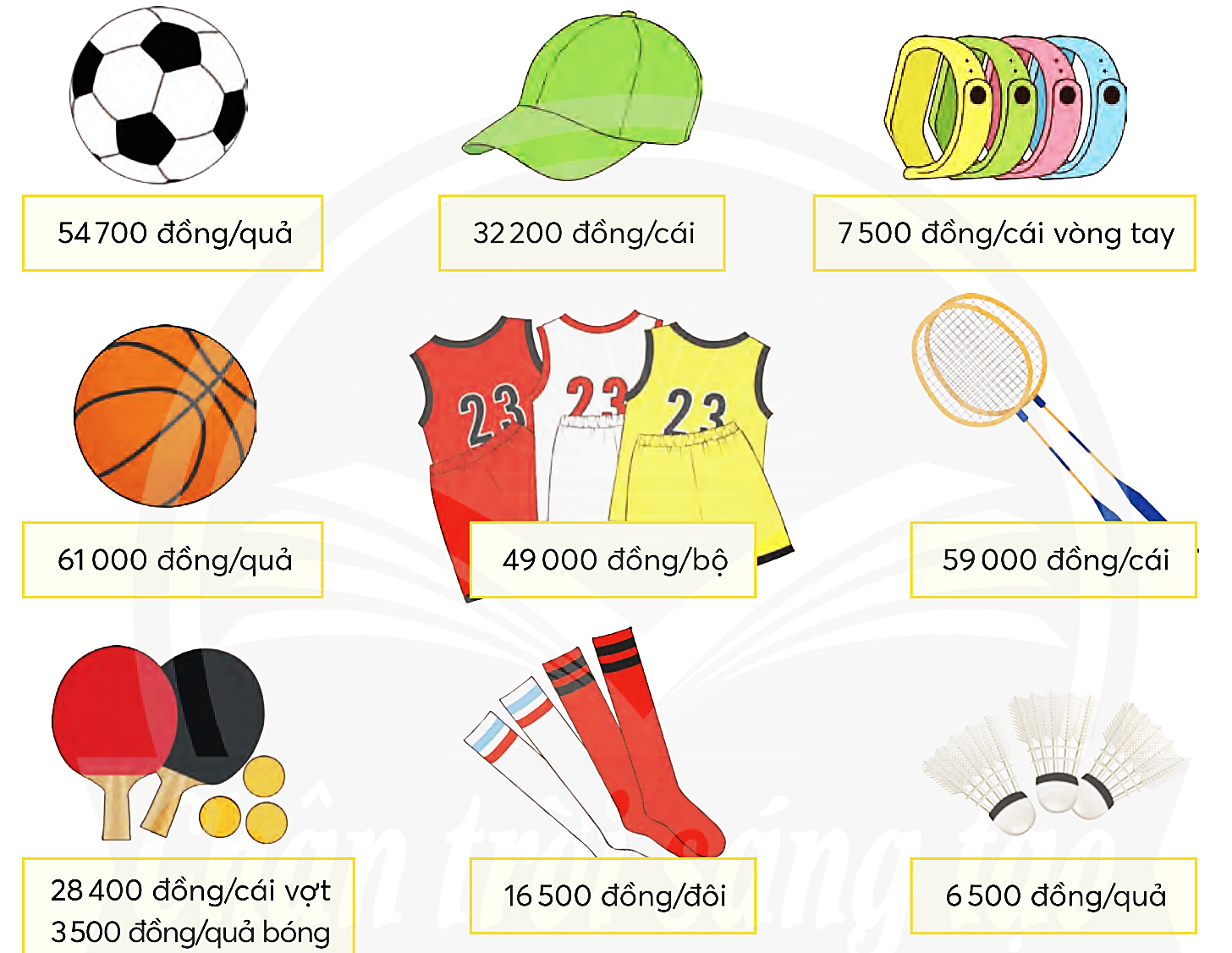 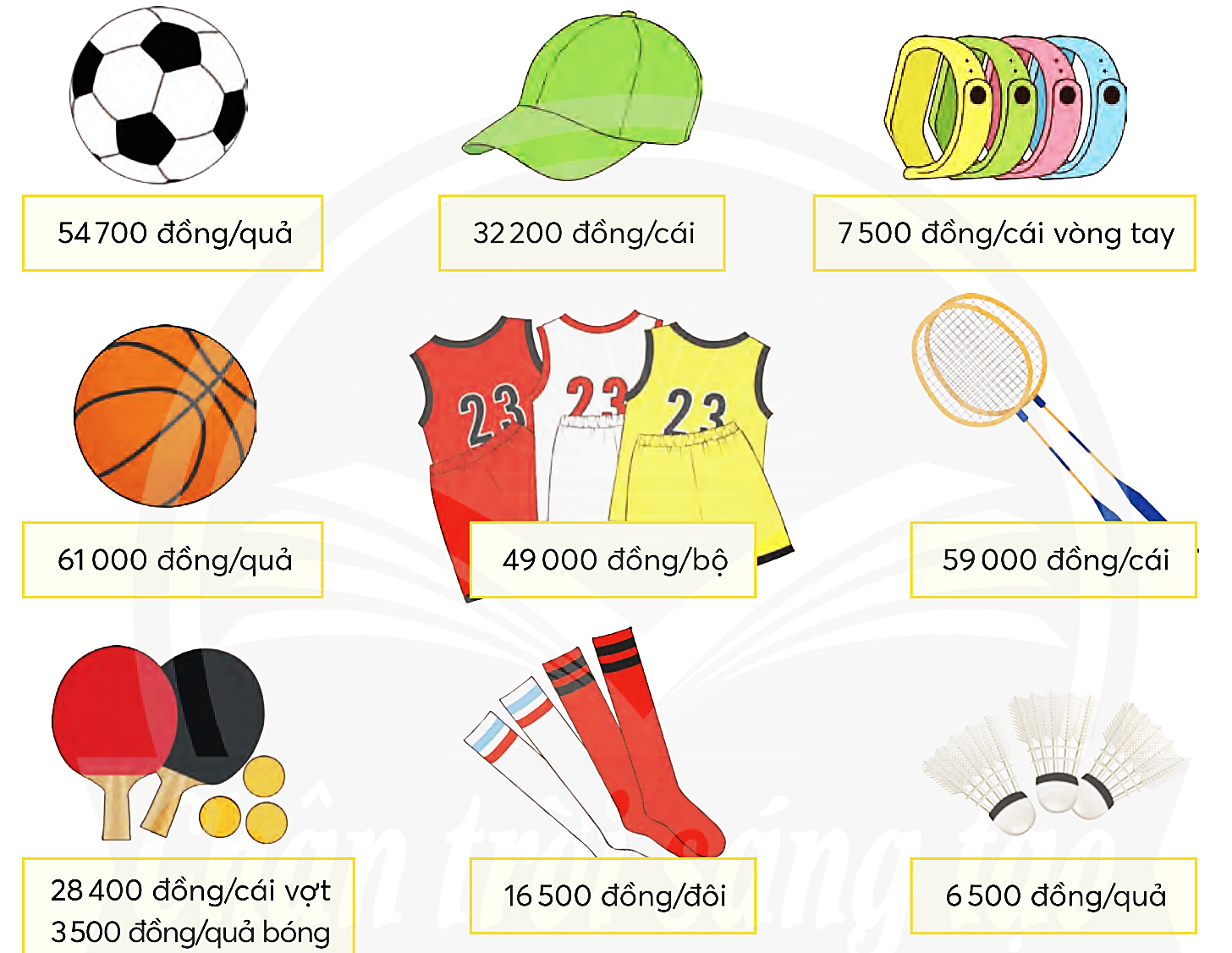 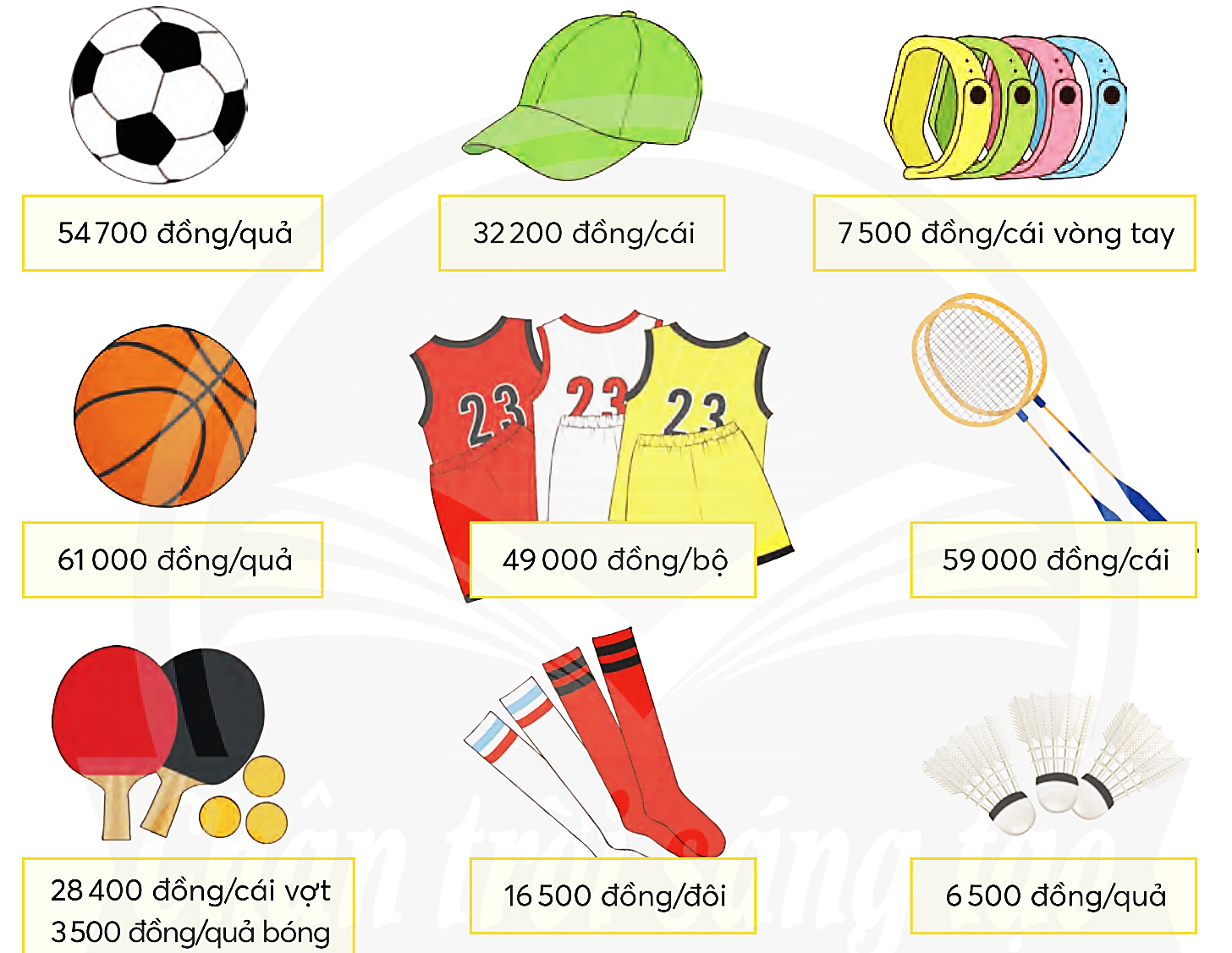 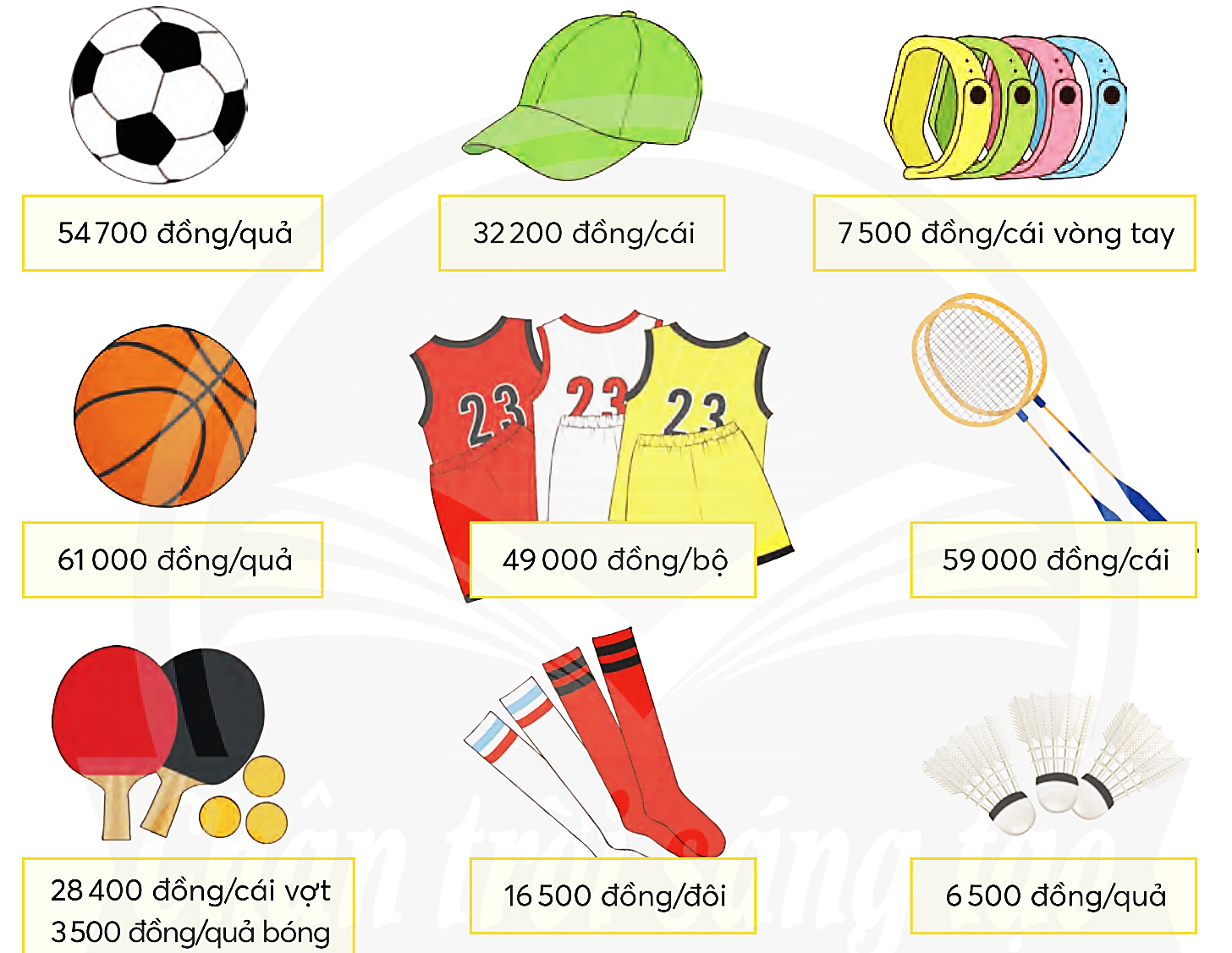 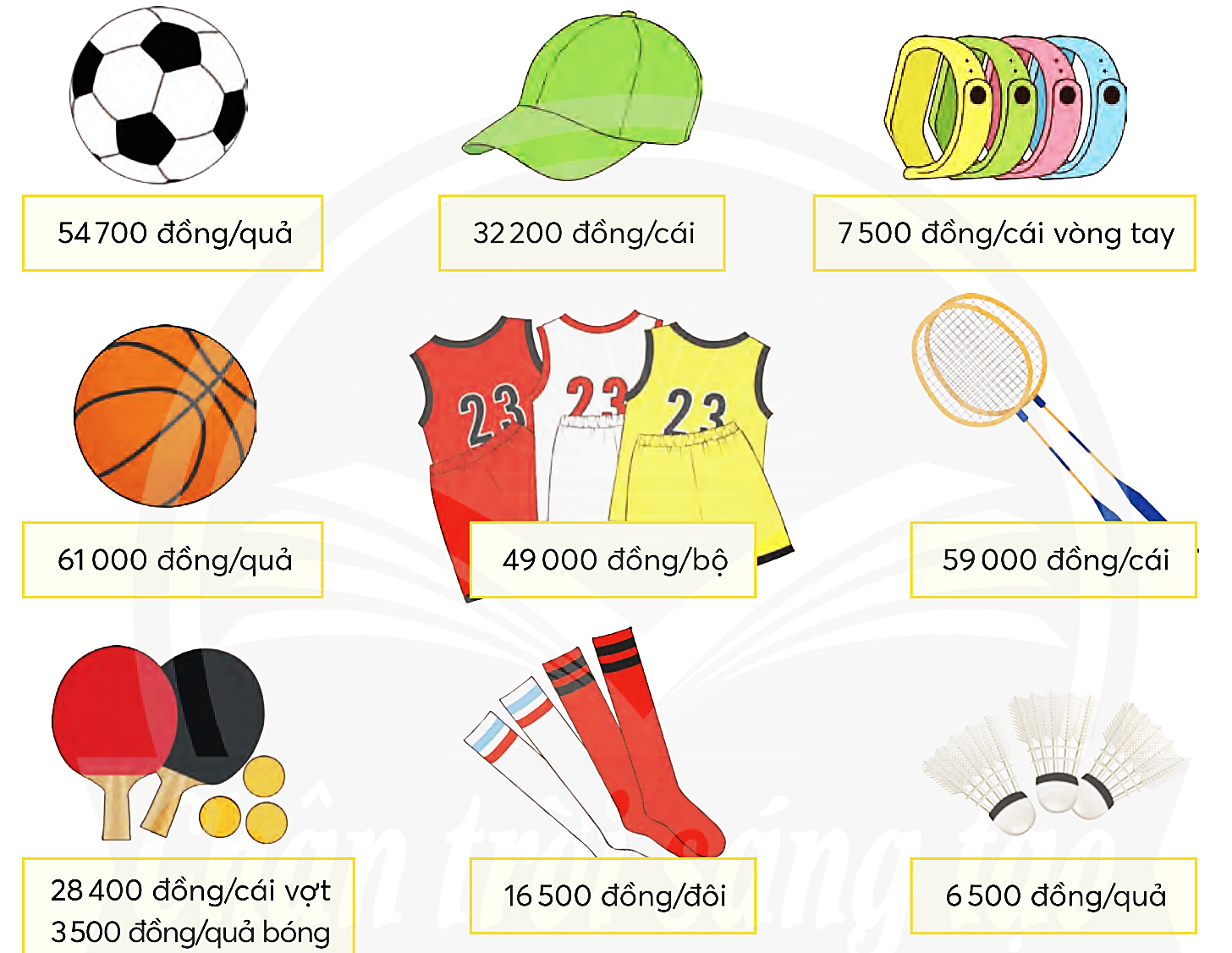 33 000đ
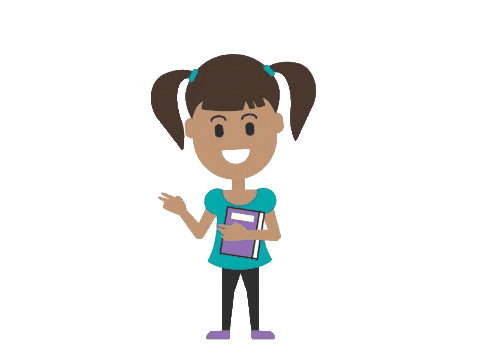 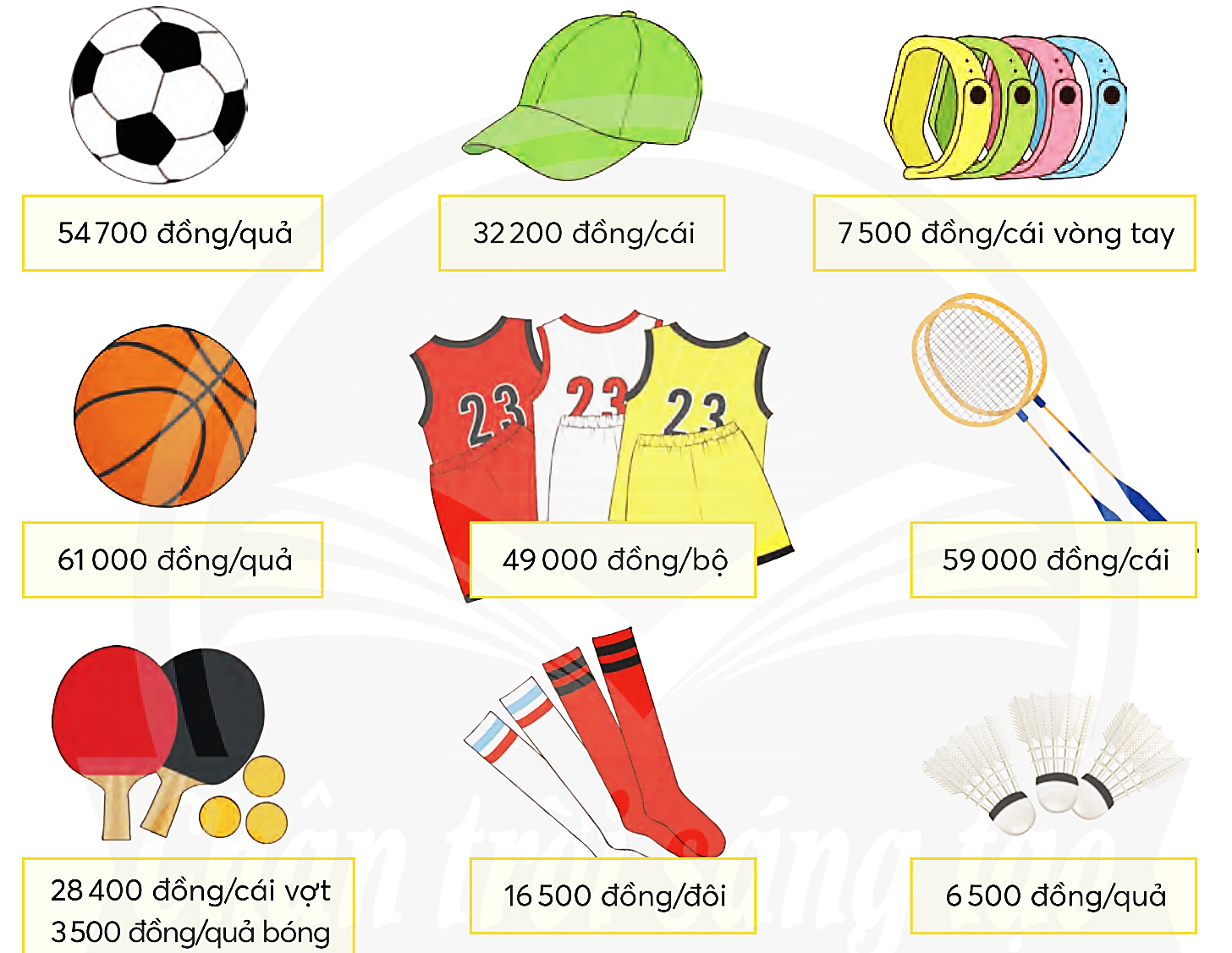 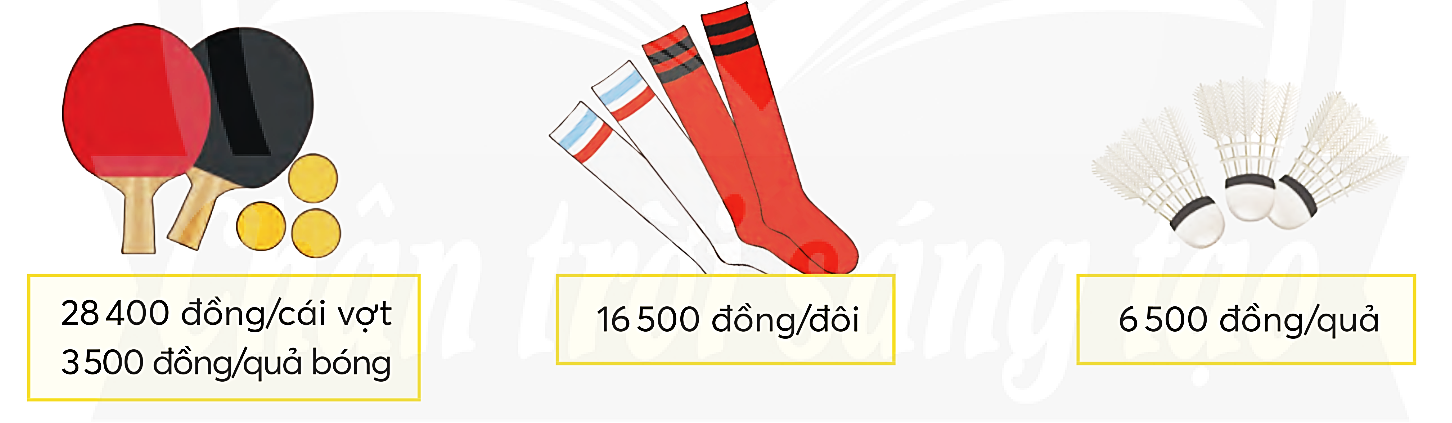 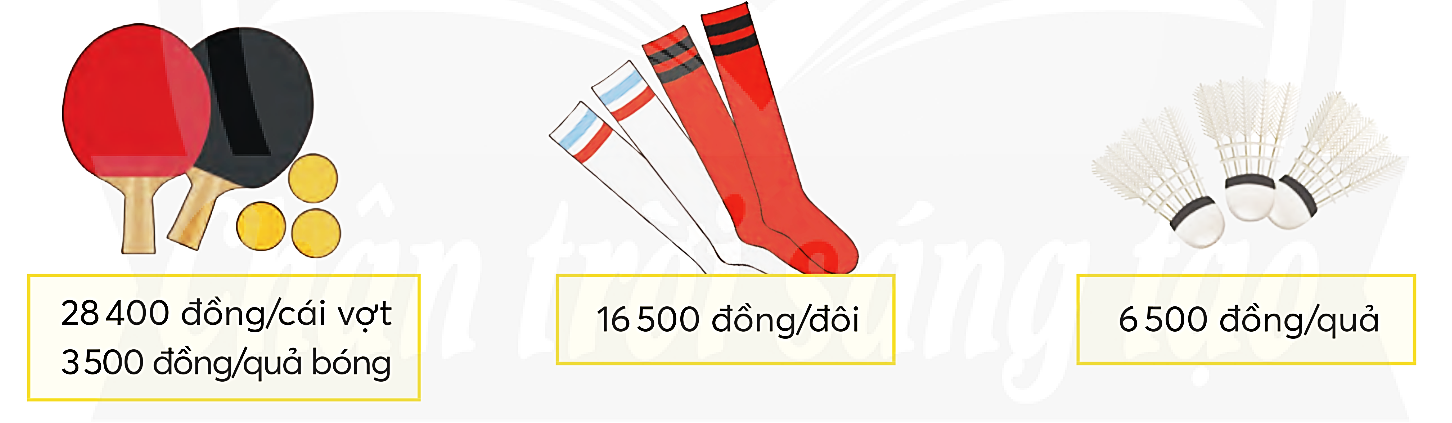 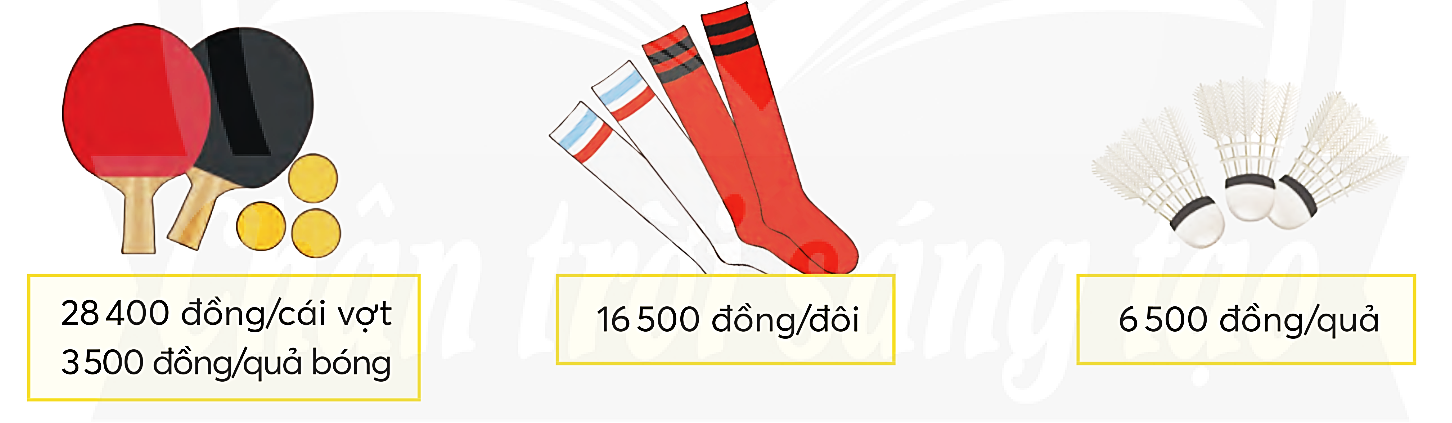 60 000đ
7 000đ

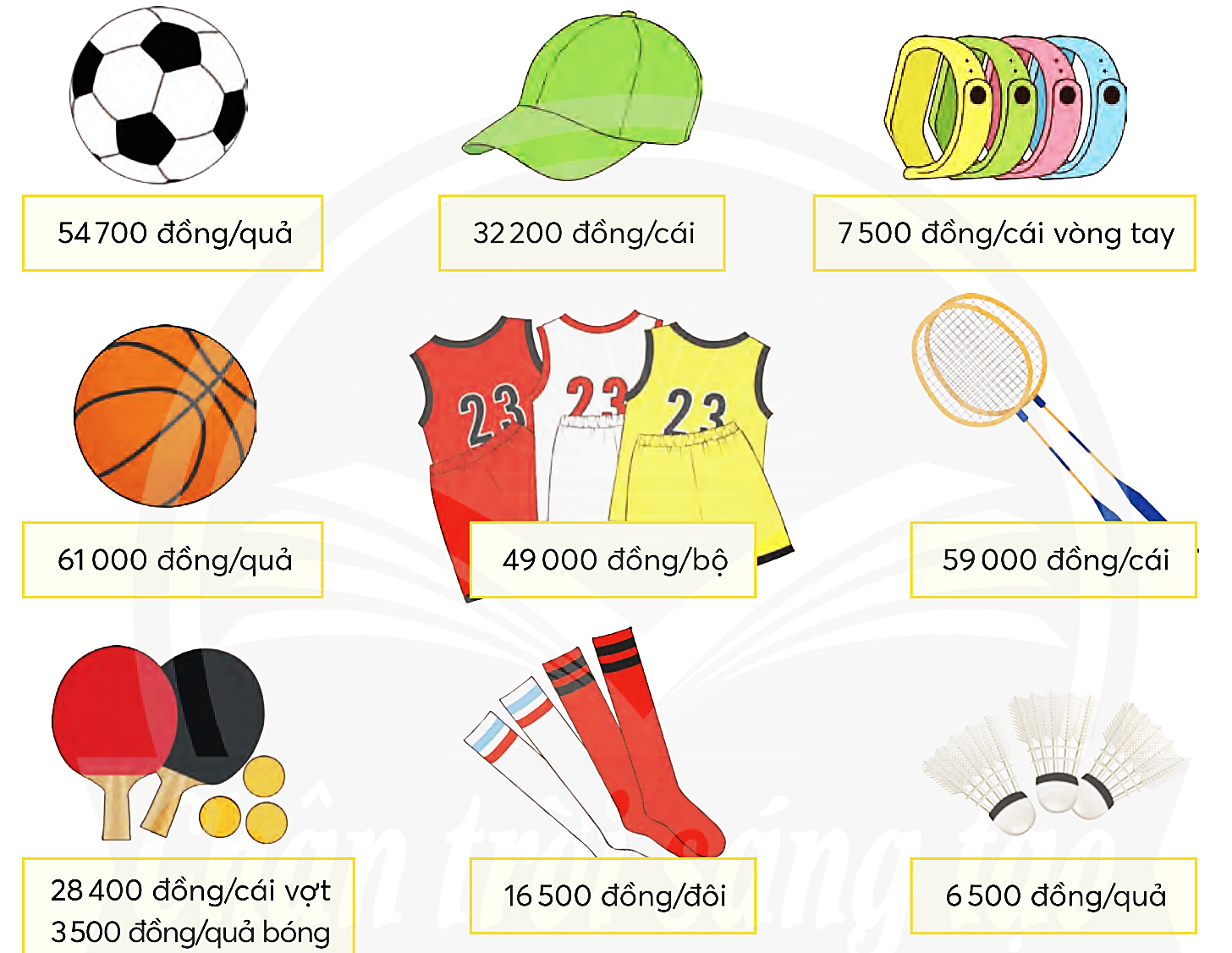 1 cái
60 000 đ
=
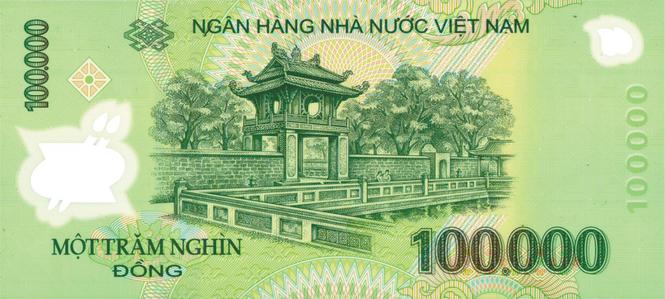 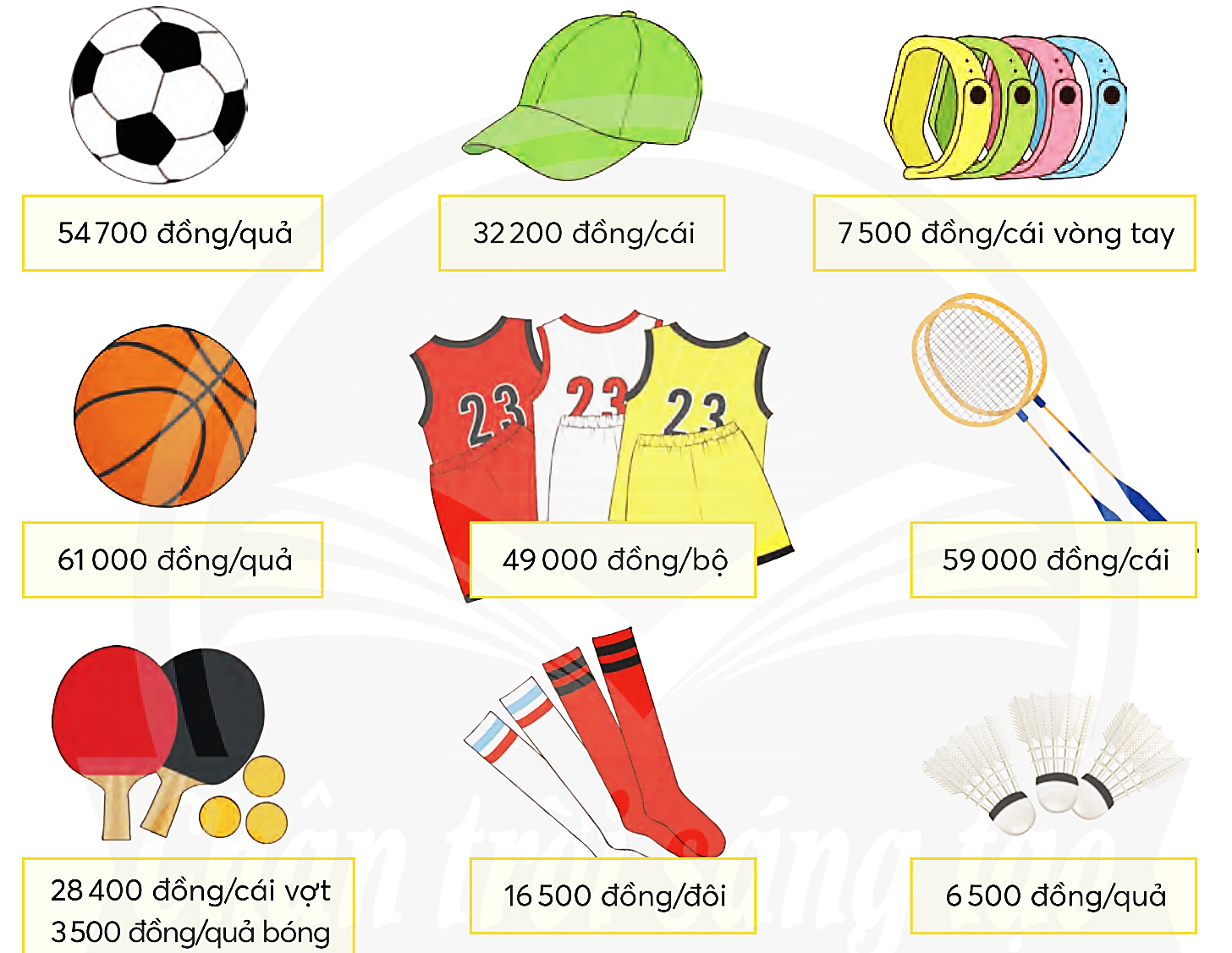 1 cái
33 000 đ
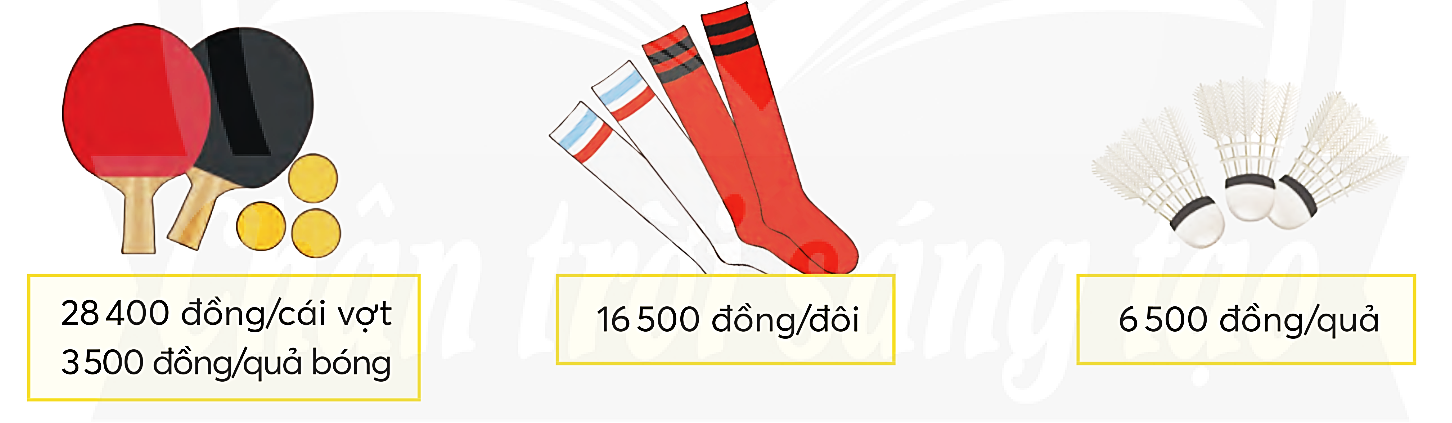 1 cái
7 000 đ
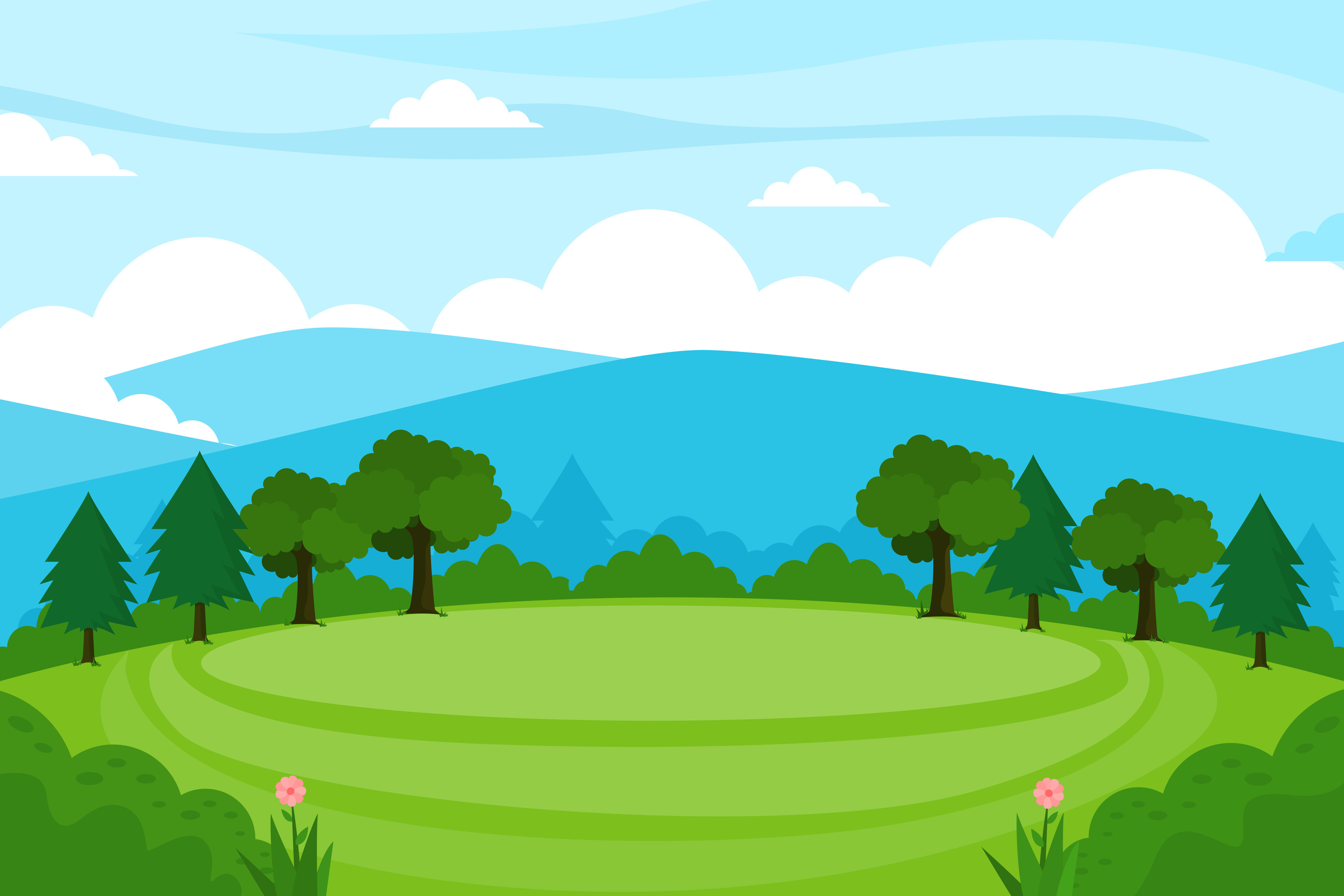 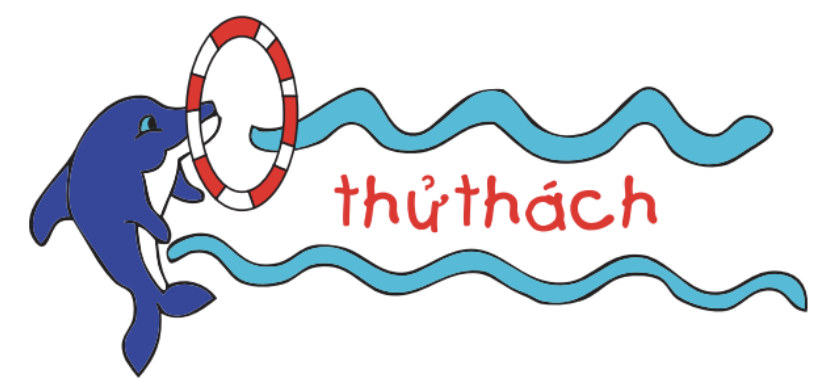 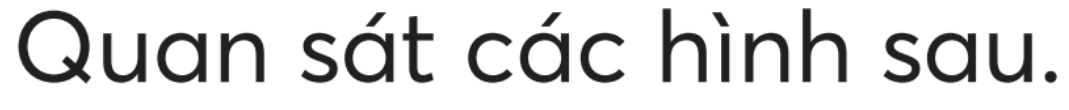 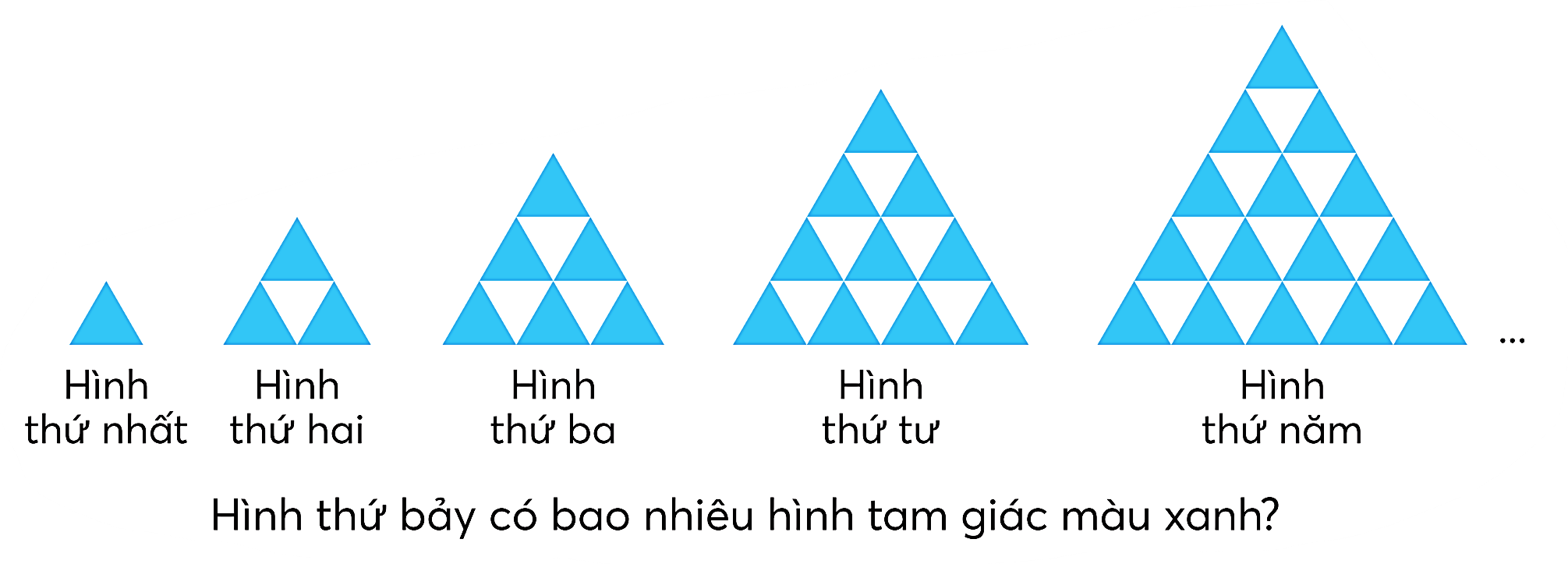 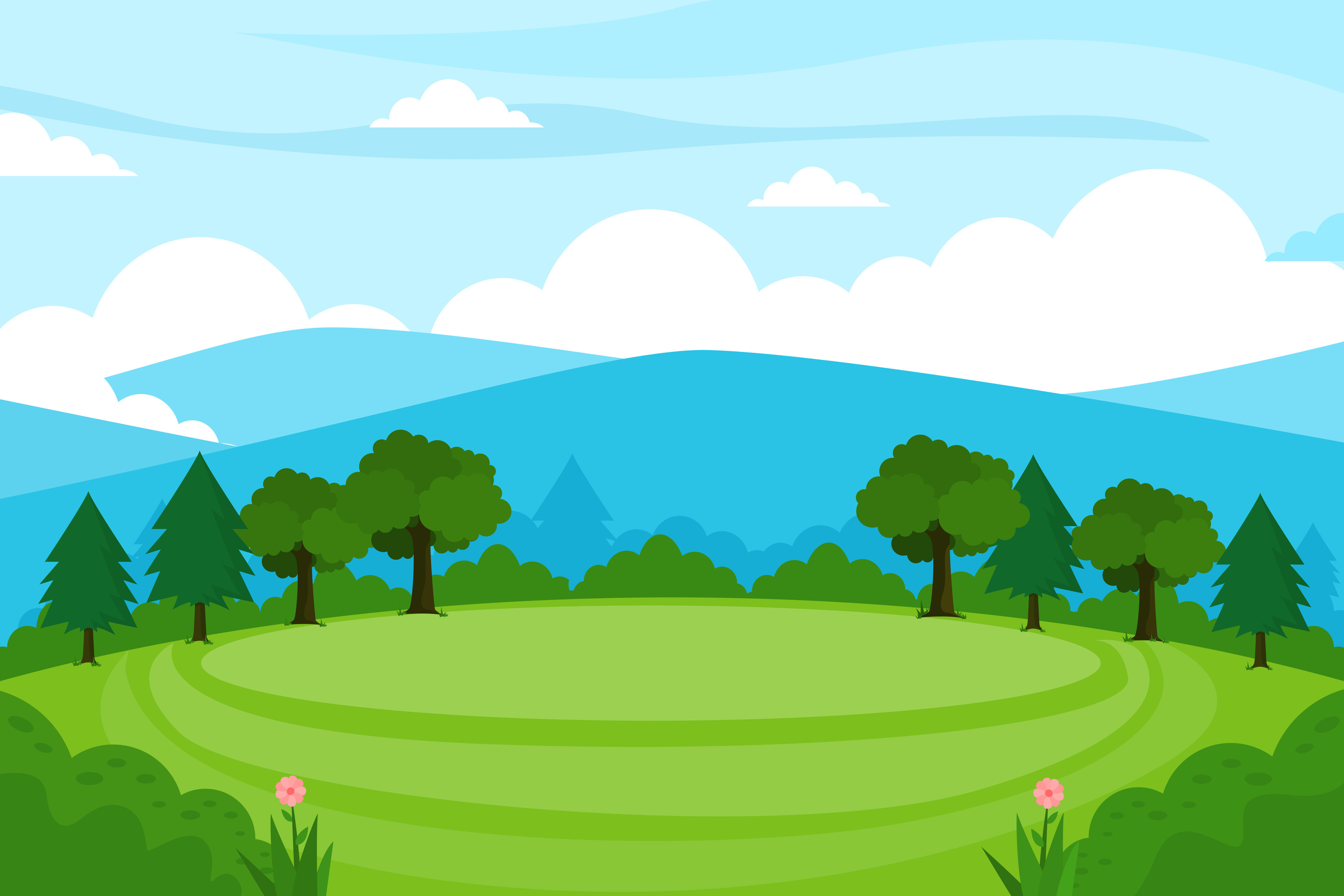 Số tam giác màu xanh:
1 + 2 + 3 + 4
1 + 2 + 3
1 + 2
1
Hình thứ nhất
Hình thứ hai
Hình thứ ba
Hình thứ tư
28
1 + 2 + 3 + 4+ 5 + 6 + 7 =
1 + 2 + 3 + 4+ 5
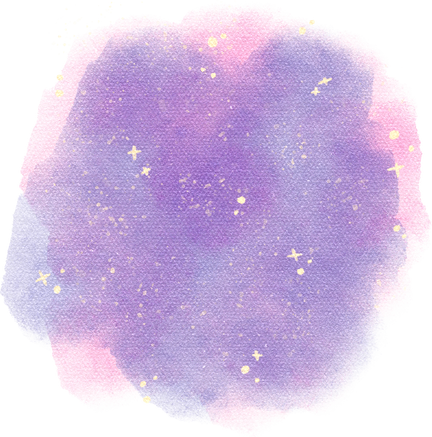 Hình thứ bảy có 28 tam giác màu xanh.
Hình thứ năm
Hình thứ bảy
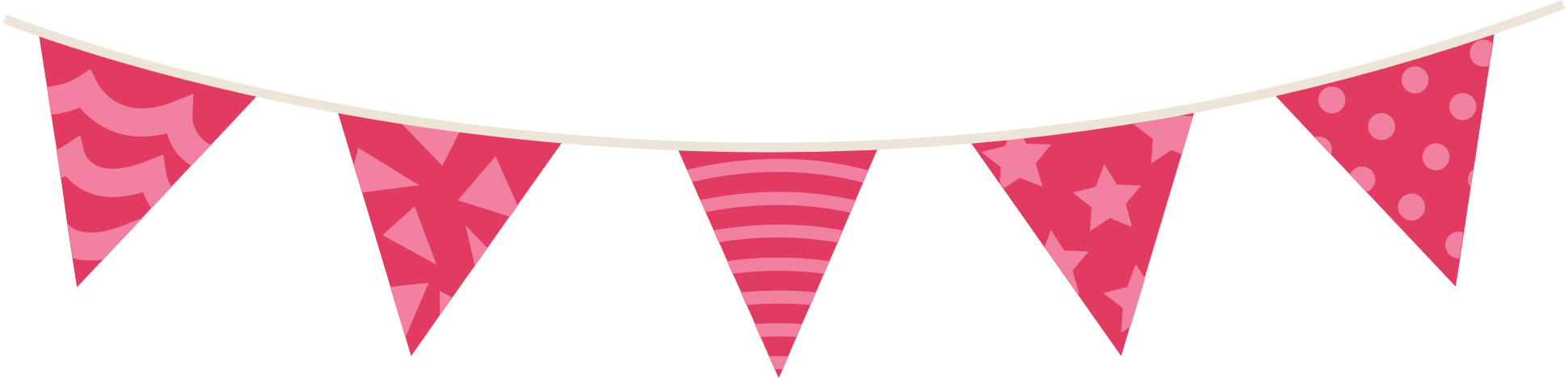 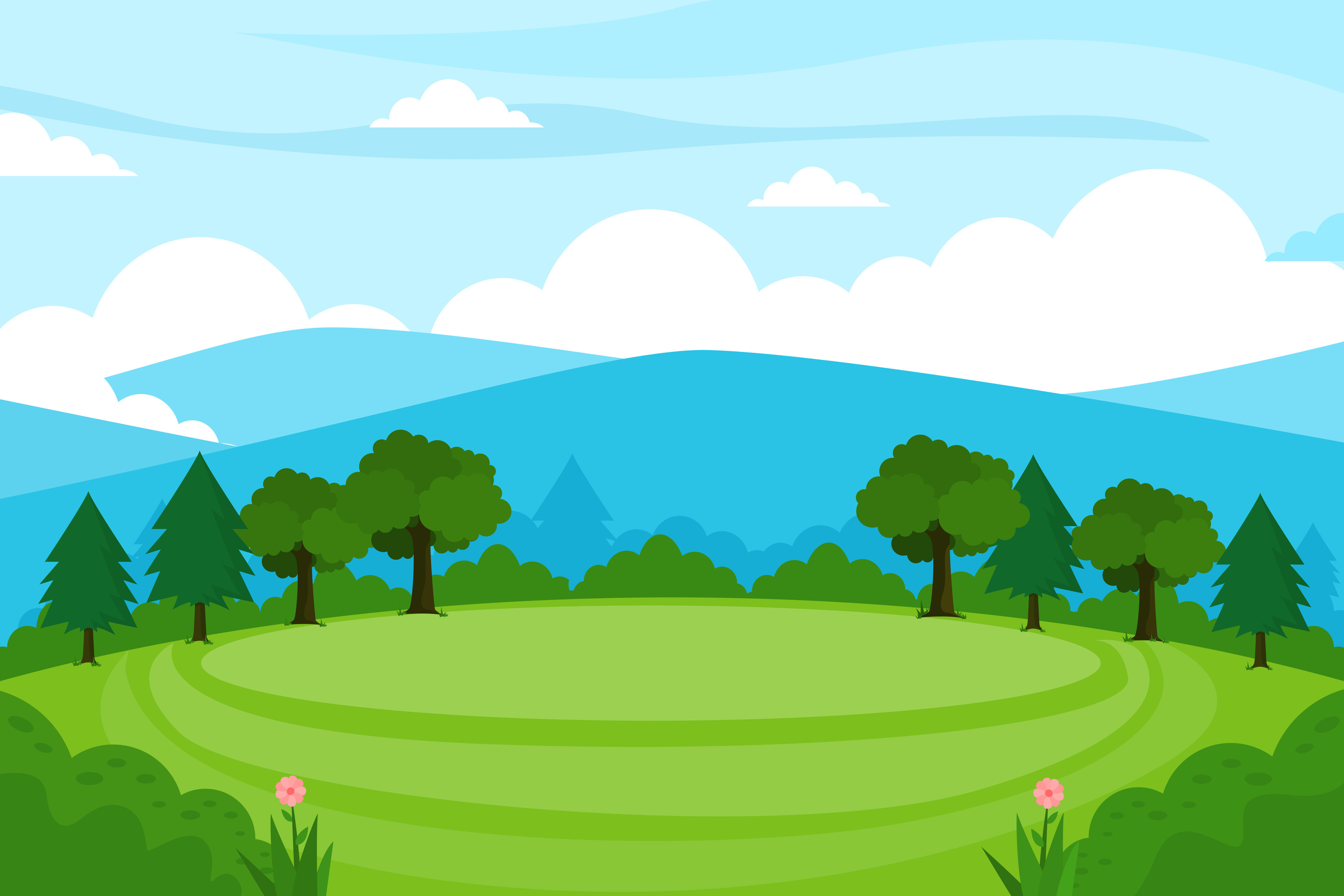 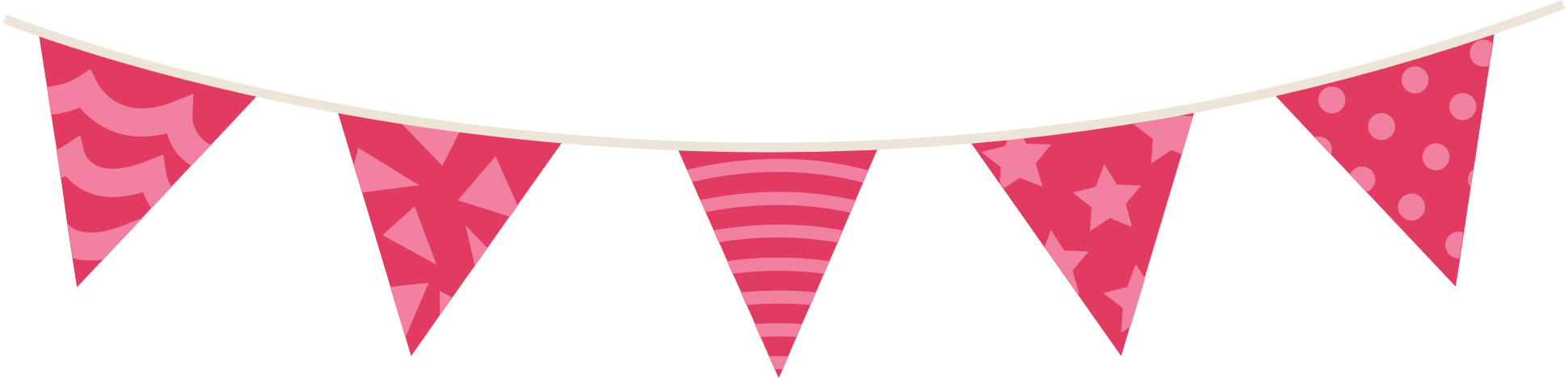 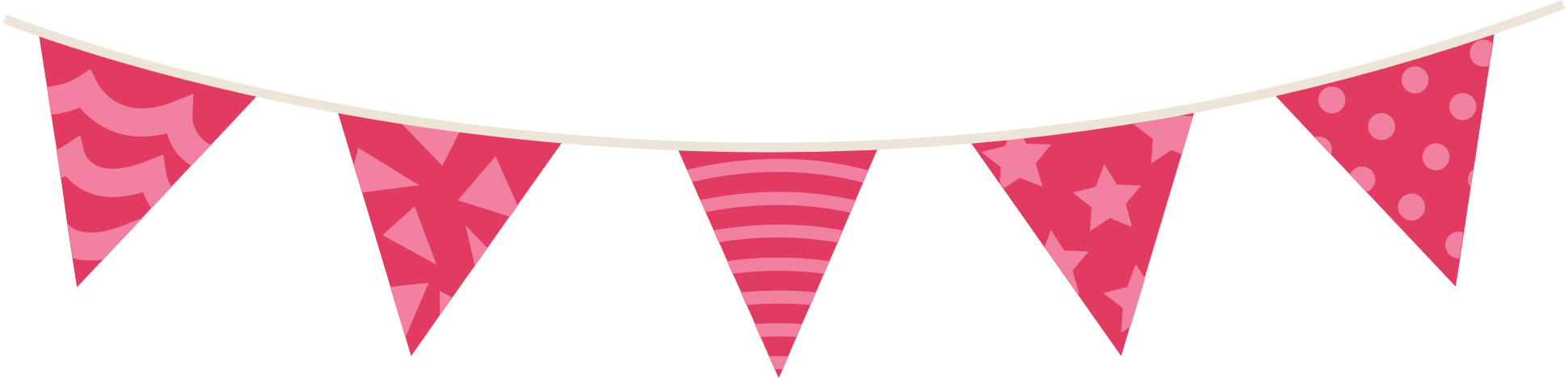 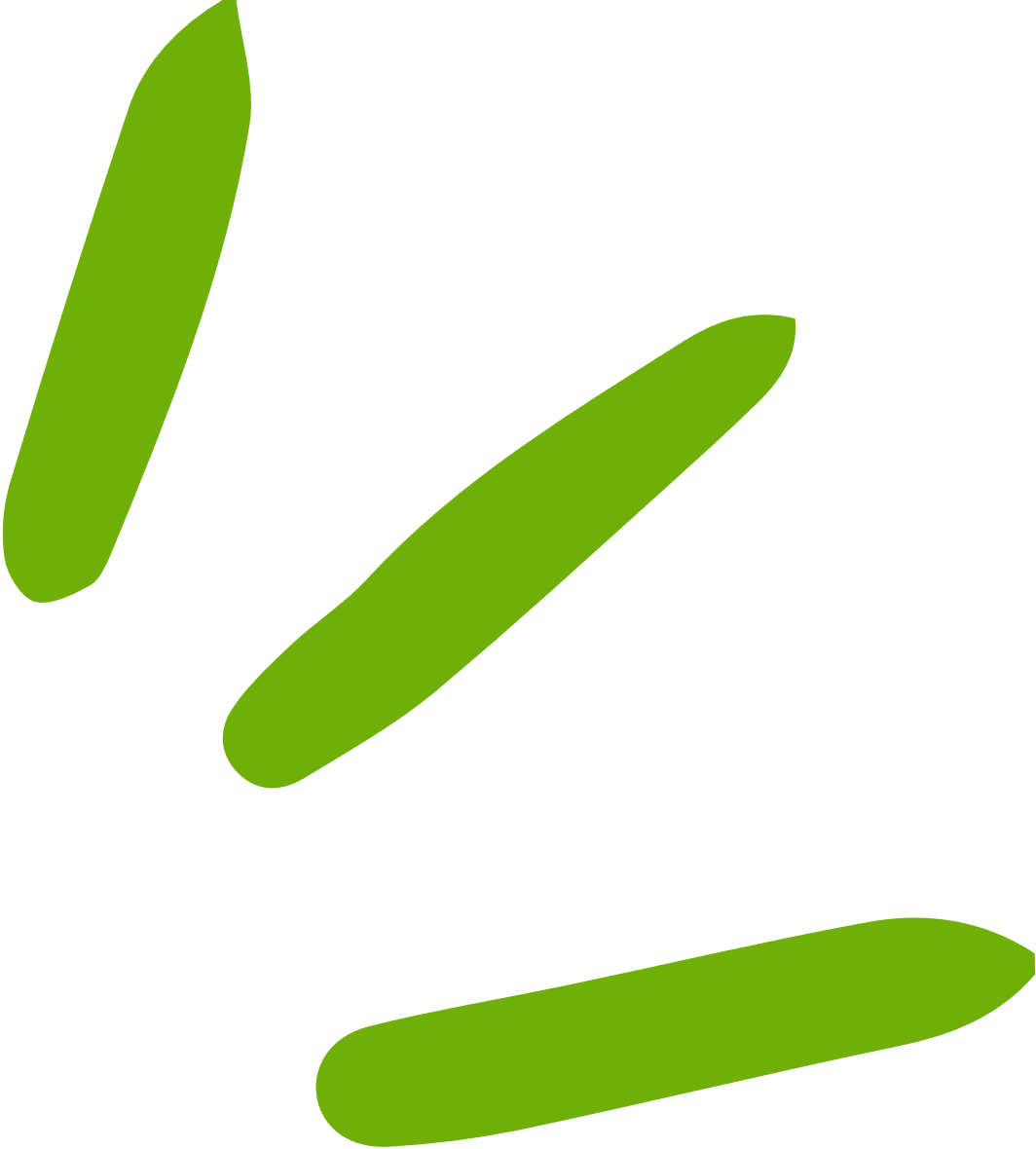 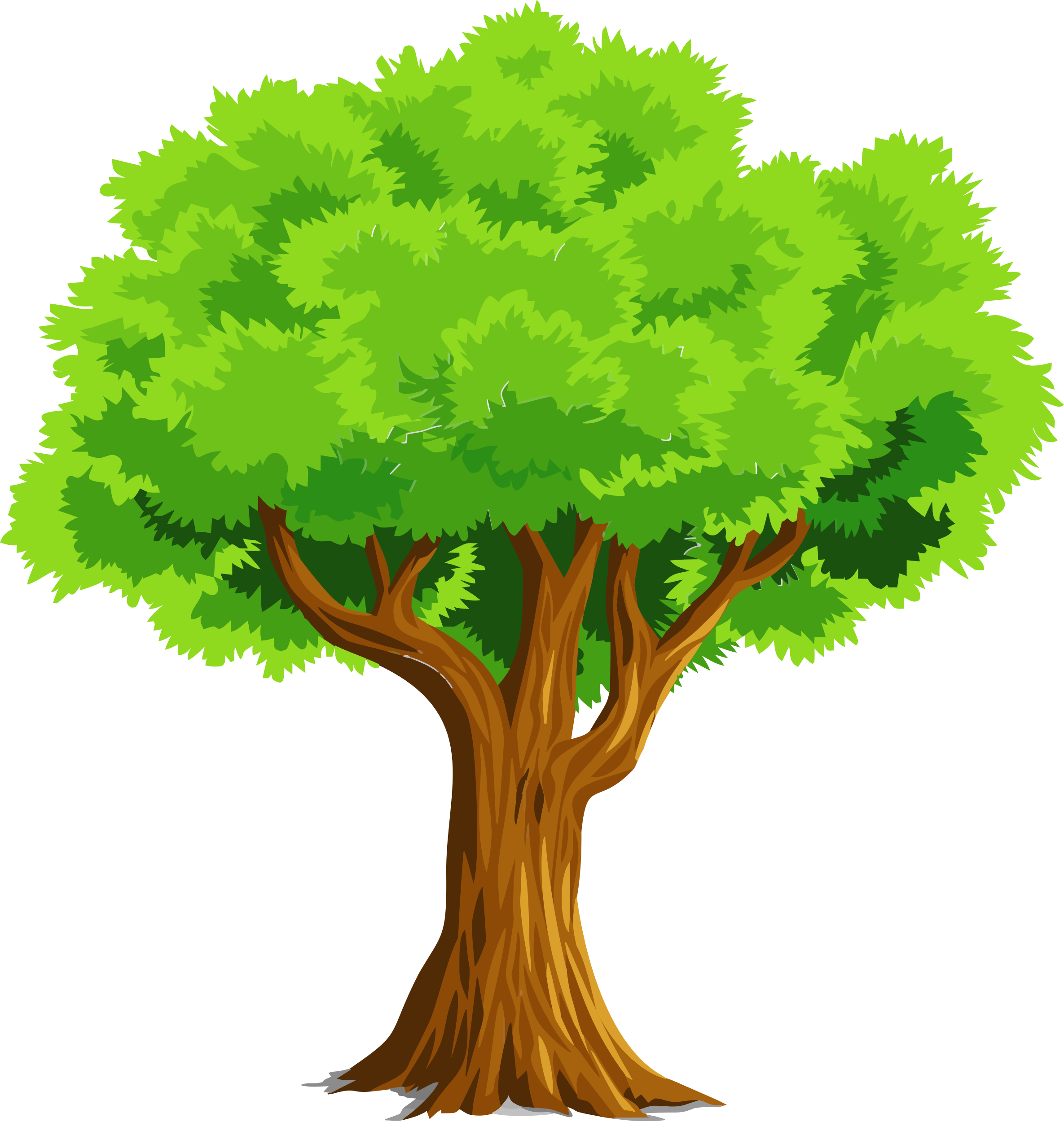 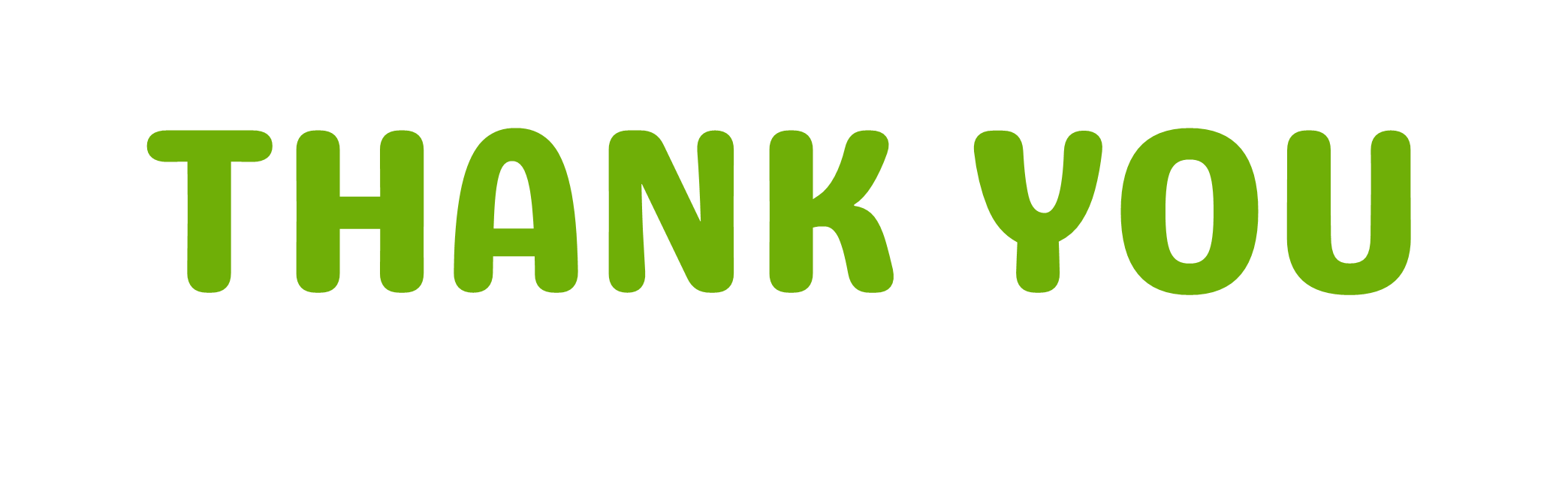 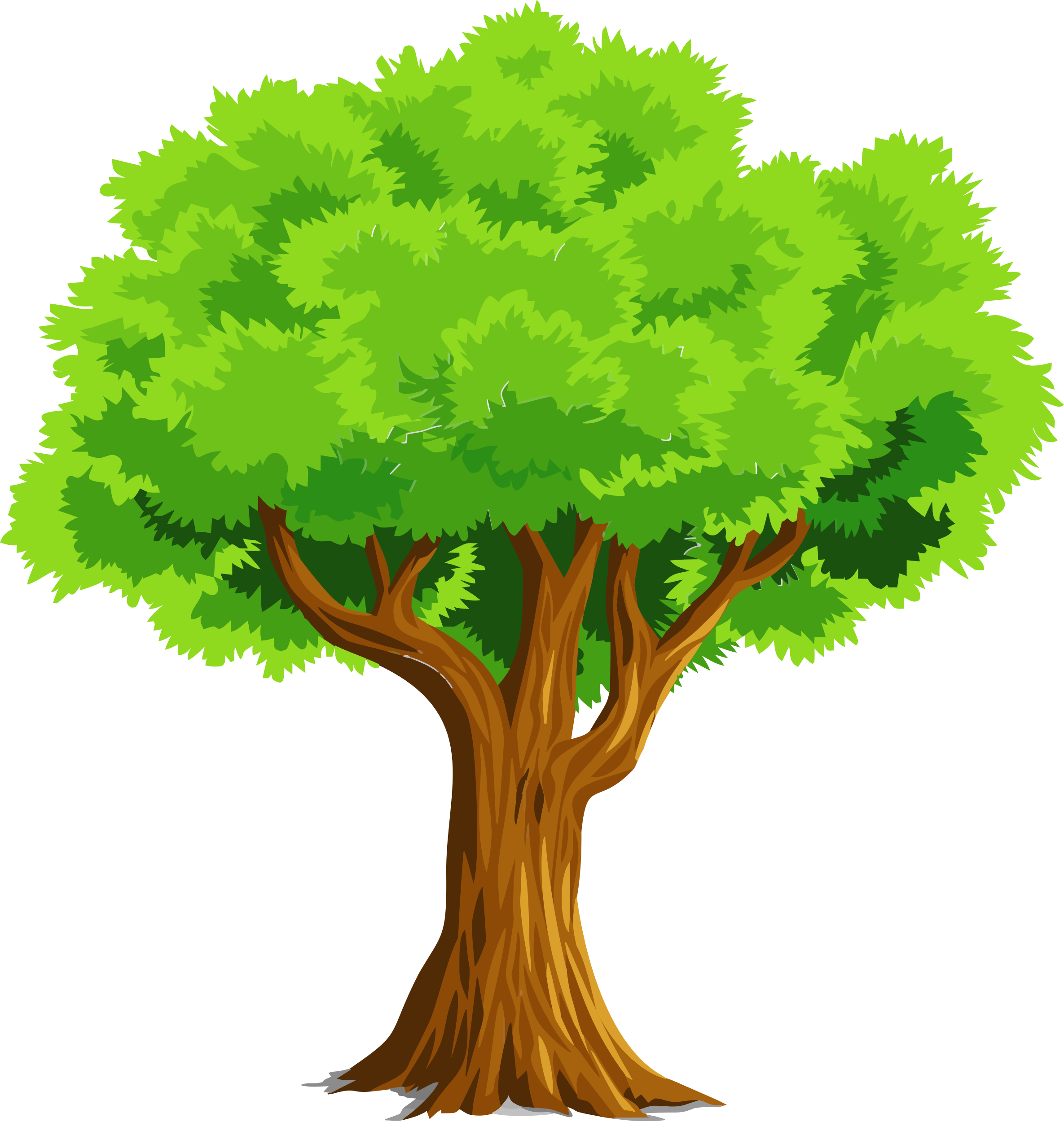